第1课时
有机化合物的分类
核心素养发展目标
1.掌握有机化合物常见官能团的结构特征，并理解其功能。
2.掌握同系物的概念，学会判断同系物。
3.能够根据不同的分类标准对简单的有机物进行分类。
内容索引
一、官能团及同系物
二、有机化合物的分类
随堂演练
知识落实
课时
对点练
一、官能团及同系物
1.官能团
(1)概念：反映一类有机化合物                  的           或               。
(2)官能团的作用
官能团决定有机物的化学性质，具有相同官能团的有机物化学性质相似，官能团是重要的有机化合物的分类依据之一。
共同特性
原子
原子团
(3)有机物中常见的官能团与有机物的类别
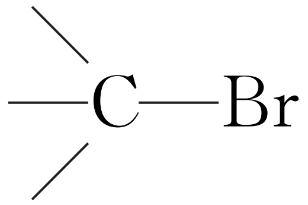 碳溴键
羟基
醇
—OH
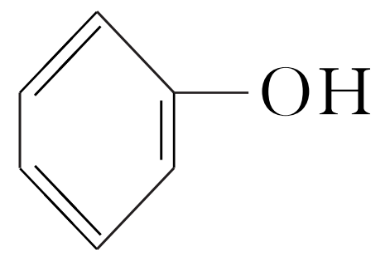 羟基
—OH
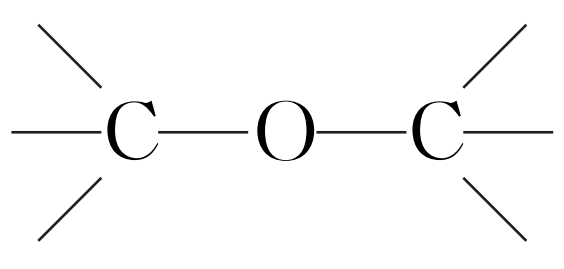 醚
醚键
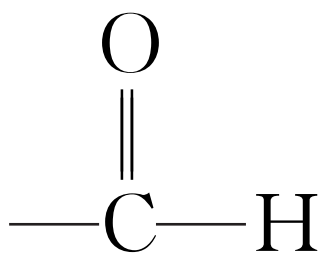 醛基
醛
(或—CHO)
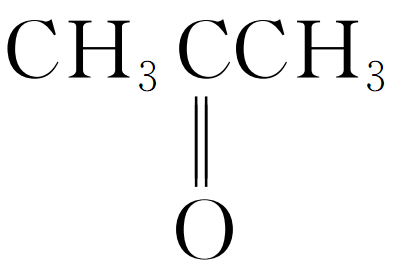 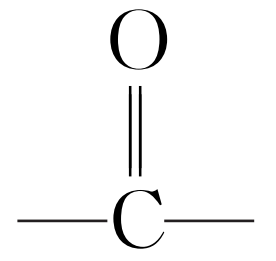 酮羰基
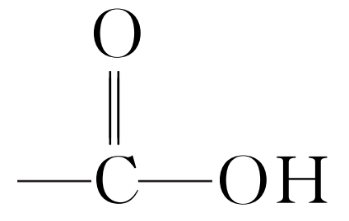 羧基
羧酸
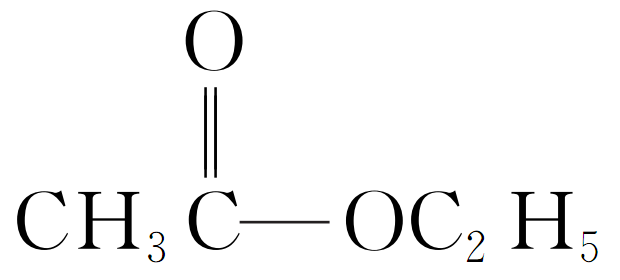 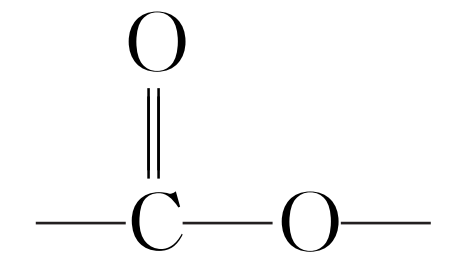 酯基
酯
2.同系物
(1)概念：       相似，分子组成相差一个或若干个“        ”原子团的有机化合物互相称为同系物。
(2)同系物的特点
①具有相同个数和种类的             ，属同类物质。
②具有相同的通式，如链烷烃的通式为              ，链状一元烯烃通式为______，链状饱和一元羧酸的通式为                 。
③物理性质不同，化学性质相似。
CH2
结构
官能团
CnH2n＋2
CnH2n
CnH2nO2
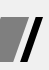 正误判断
(1)Cl－是CH3CH2Cl的官能团(　　)
(2)碳碳双键和苯环都是有机化合物的官能团(　　)
(3)所有有机物都含有官能团，碳碳三键是炔烃的官能团(　　)
(4)等物质的量的—OH和OH－含有的电子数相等(　　)

(5)含有“       ”的有机物一定属于醛(　　)

(6)含“     ”官能团的有机物一定是酮(　　)
×
×
×
×
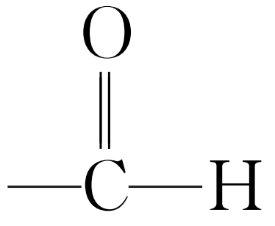 ×
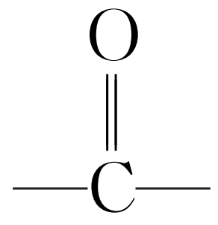 ×
(7)                   和                        所含官能团相同，分子相差一个“CH2”原子团，两者互为同系物(　　)
(8)同系物分子中含相同的官能团，化学性质一定相同(　　)
(9)分子相差若干个“CH2”原子团，符合同一通式的有机化合物一定为同系物(　　)
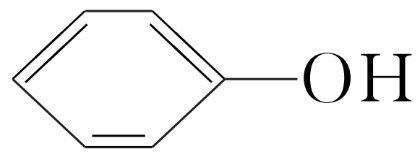 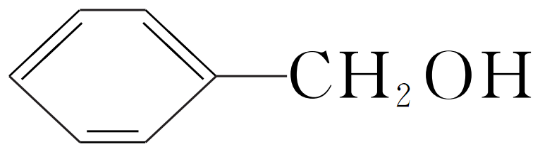 ×
×
×
方法规律
同系物的判断方法
一看官能团的种类和数目是否相同；
二看是否符合同一通式；
三看碳原子个数是否相同，同系物的碳原子个数一定不相等。
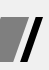 深度思考
1.(1)写出分子式为C3H8O的有机化合物所有的同分异构体，写出它们的结构简式分类并指出官能团。
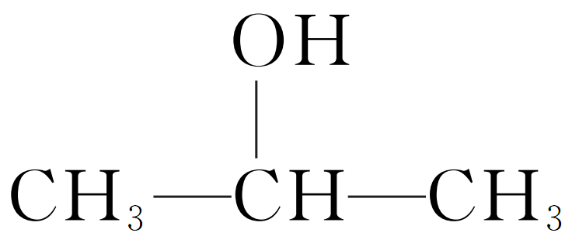 提示　CH3CH2CH2OH、                          ；醇类；官能团为羟基(—OH)。
CH3—O—CH2CH3；醚类；官能团为醚键(                      )。
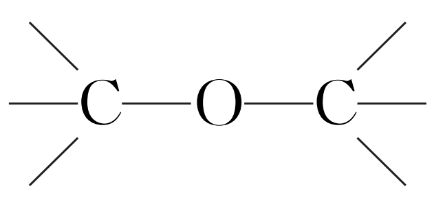 (2)上述有机化合物中，能和乙酸发生酯化反应生成带支链的酯，写出反应的化学方程式。
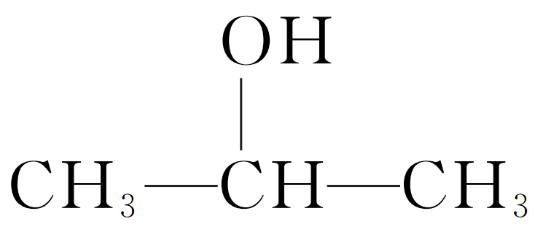 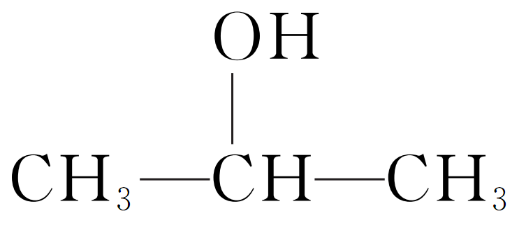 提示　该有机化合物为                         ，反应的化学方程式为

＋CH3COOH                                              ＋H2O。
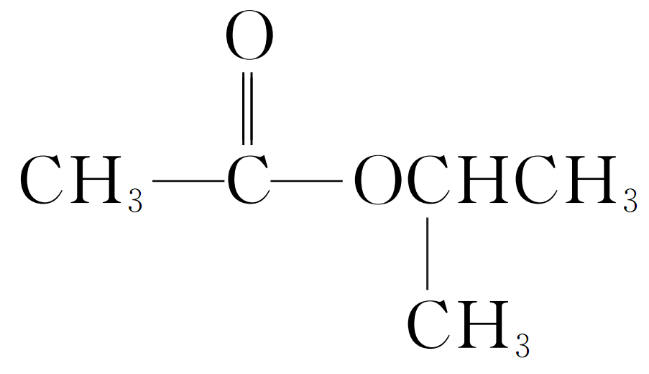 2.官能团相同的物质一定为同一类物质吗？性质相似吗？举例说明。
提示　不一定。例如，苯酚和醇的官能团均是羟基，但二者不属于同一类物质，前者苯环与羟基直接相连，属于酚类物质，后者是除苯环外的烃基与羟基相连，属于醇类物质。例如，                      、               
均属于酚类物质，而CH3OH、                        (芳香醇)均属于醇类物质。其中                             与                           互为同分异构体，二者虽然官能团相同，但属于不同类别的物质，性质也有较大的区别。
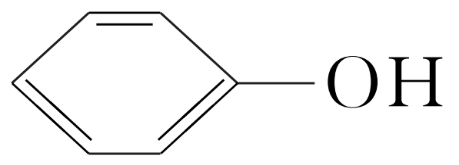 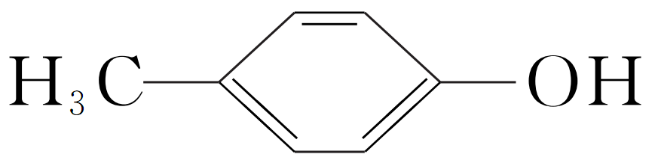 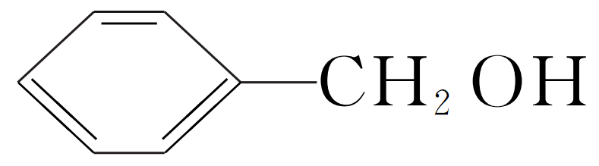 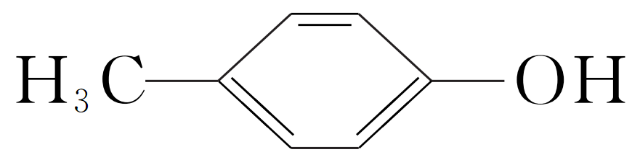 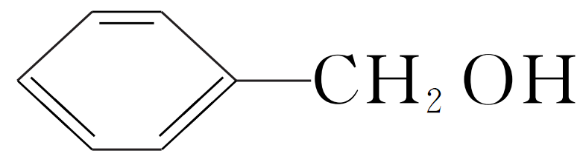 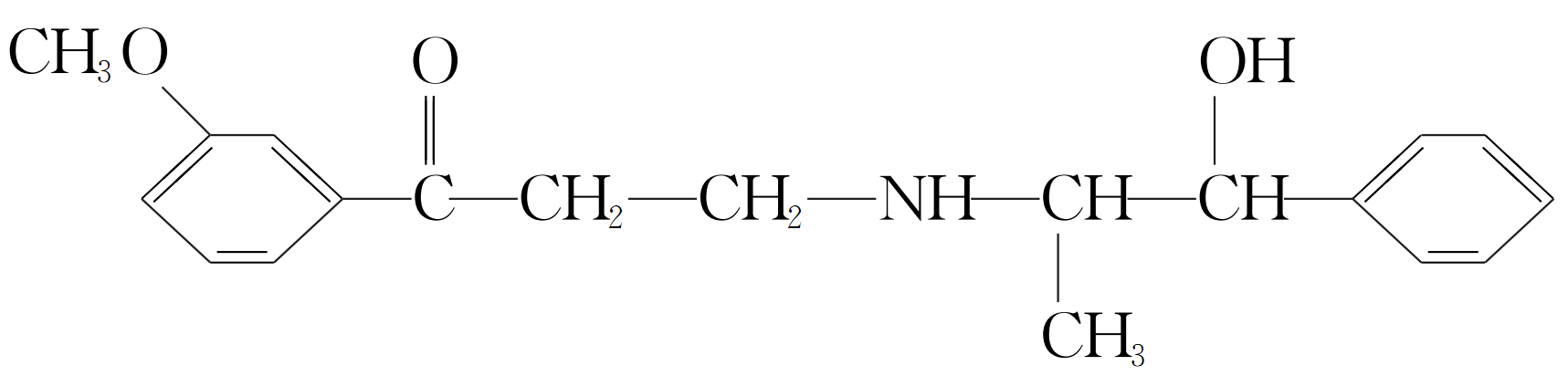 3.治疗冠心病的药物心酮胺(                                                                             )

中含有的官能团名称为___________________________。
醚键、酮羰基、亚氨基、羟基
返回
二、有机化合物的分类
1.根据官能团分类
(1)将烃分为          、          、          和               等。
(2)将烃的衍生物分为              、       、       、       、       、       、          、
       、       、           等。
2.根据碳原子的连接方式分类
(1)按有机化合物是否含有苯环分为脂肪族化合物和芳香族化合物。把不含         的有机化合物称为              化合物，把含有         的有机化合物称为              化合物。
烷烃
烯烃
炔烃
芳香烃
羧酸
卤代烃
醇
酚
醚
醛
酮
酯
胺
酰胺
脂肪族
苯环
苯环
芳香族
链状
环状
(2)有机化合物按其碳的骨架不同，可分为         化合物和         化合物。
环状化合物按其碳环不同，可分为脂环化合物和芳香族化合物。分子结构中含有碳环的有机化合物称为脂环状化合物。分子结构中含有苯环的有机化合物叫做芳香族化合物。
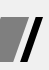 正误判断
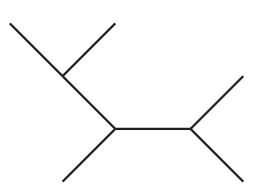 (1)            是链状化合物(　　)
(2)乙烯、乙炔、环己烷都属于脂肪烃(　　)
(3)        分子中含有               ，属于烯烃(　　)

(4)CH3OH、                和                  都属于醇(　　)
√
√
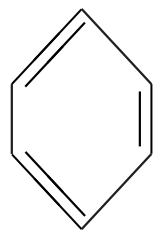 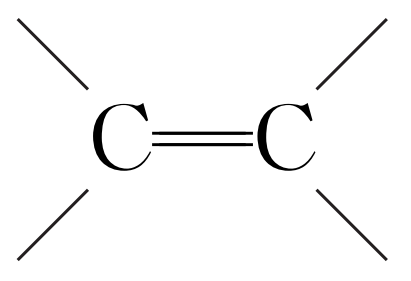 ×
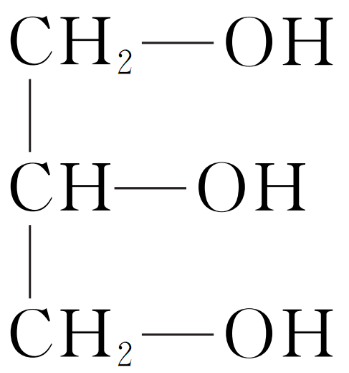 √
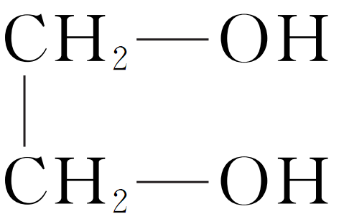 (5)                      和                       不是同一类有机物(　　)
(6)                              和                            相差一个“CH2”原子团，互为同
系物(　　)
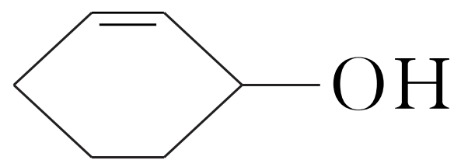 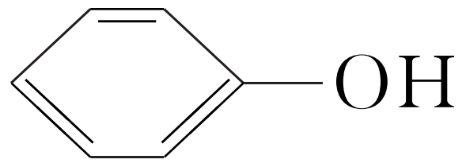 √
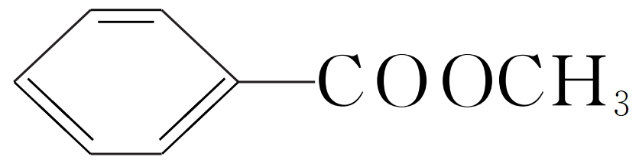 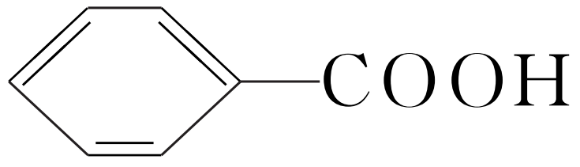 ×
归纳总结
官能团与有机化合物的关系
含有相同官能团的有机物不一定是同类物质，如芳香醇和酚官能团相同，但类别不同。
(1)醇：羟基与链烃基、脂环烃或与芳香烃侧链上的碳原子相连，如
             、                   、                         等。
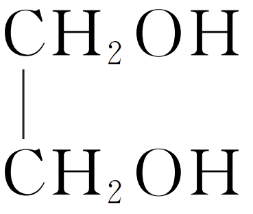 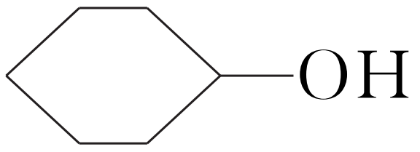 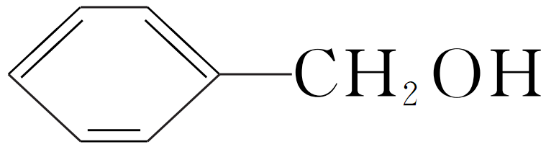 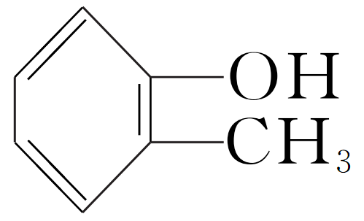 (2)酚：羟基与苯环上的碳原子直接相连。如                      、                 、               
                       等。
同一种烃的衍生物可以含有多个官能团，它们可以相同也可以不同，不同的官能团在有机物分子中基本保持各自的性质，但受其他基团的影响也会有所改变，又可表现出特殊性。
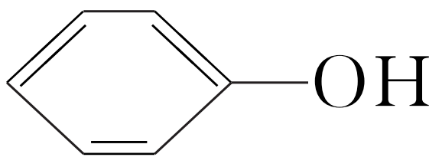 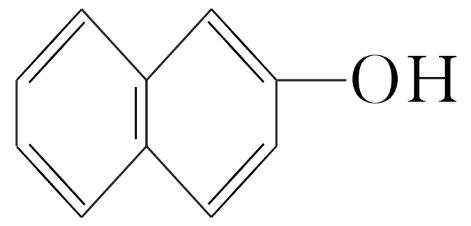 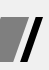 应用体验
下面共有13种有机化合物，按不同的分类依据将它们分为不同类别，将序号填入下列表格：
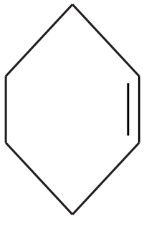 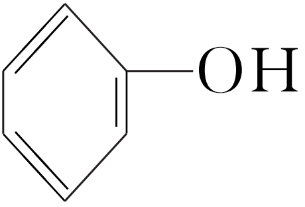 ①CH3CH3　②CH2==CH2　③          ④　                         ⑤　

⑥CH3—CH2Cl    ⑦　               ⑧           　    ⑨CH3—CH≡CH　

⑩CH3CH2OH　⑪          ⑫CH3COOH　⑬CH3COOCH2CH3
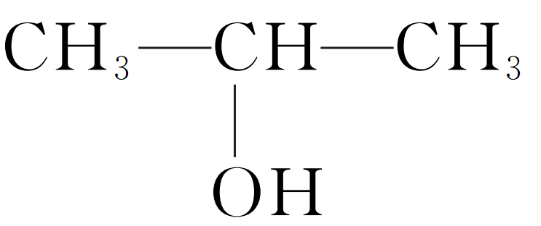 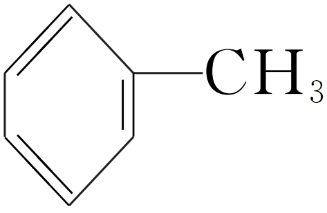 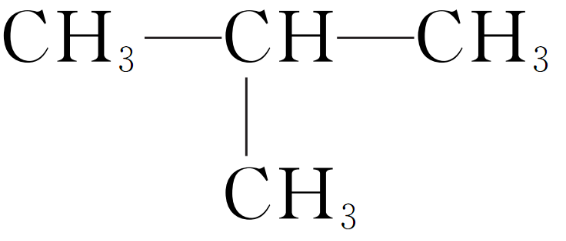 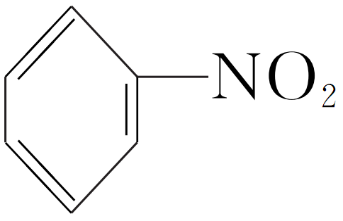 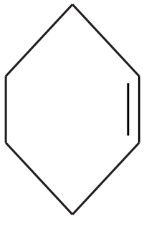 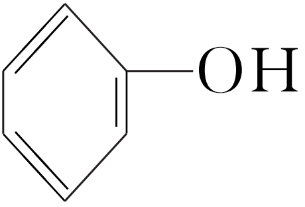 ①CH3CH3　②CH2==CH2　③          ④　                         ⑤　

⑥CH3—CH2Cl    ⑦　               ⑧           　    ⑨CH3—CH≡CH　

⑩CH3CH2OH　⑪          ⑫CH3COOH　⑬CH3COOCH2CH3
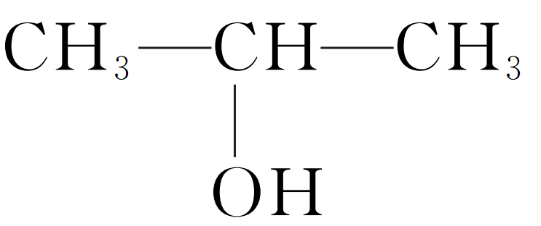 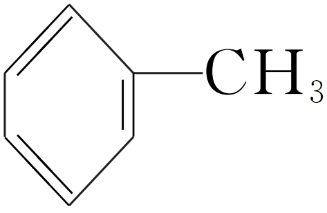 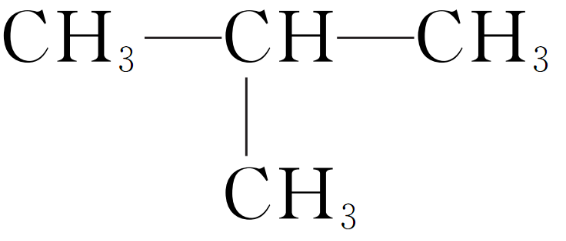 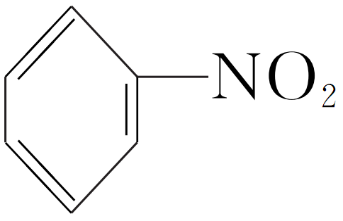 ①②⑤⑦⑧⑨
③④⑥⑩⑪⑫⑬
①②⑤⑧⑨
④⑥⑩⑫⑬
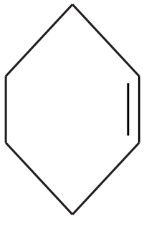 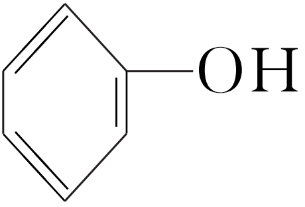 ①CH3CH3　②CH2==CH2　③          ④　                         ⑤　

⑥CH3—CH2Cl    ⑦　               ⑧           　    ⑨CH3—CH≡CH　

⑩CH3CH2OH　⑪          ⑫CH3COOH　⑬CH3COOCH2CH3
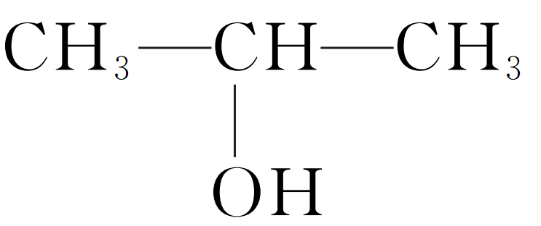 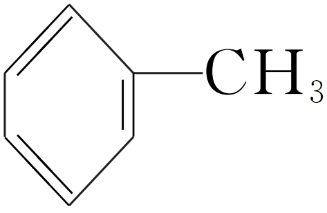 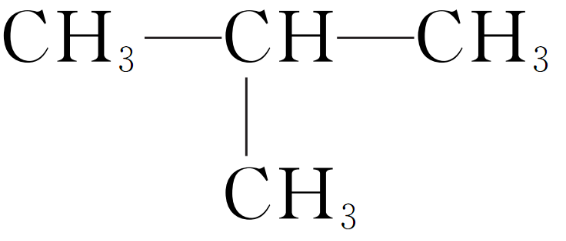 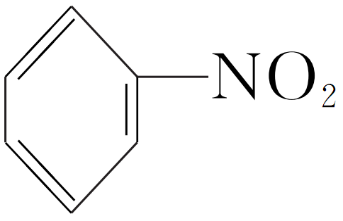 ⑦
③⑪
①⑧
②
⑨
⑦
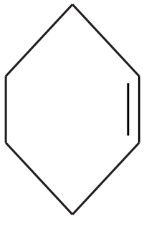 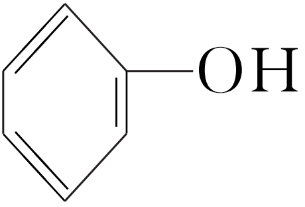 ①CH3CH3　②CH2==CH2　③          ④　                         ⑤　

⑥CH3—CH2Cl    ⑦　               ⑧           　    ⑨CH3—CH≡CH　

⑩CH3CH2OH　⑪          ⑫CH3COOH　⑬CH3COOCH2CH3
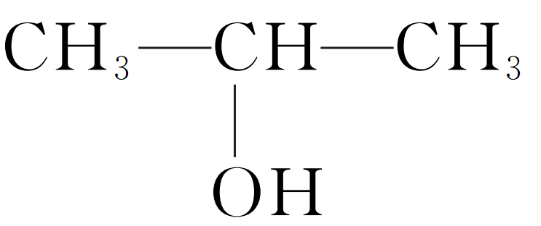 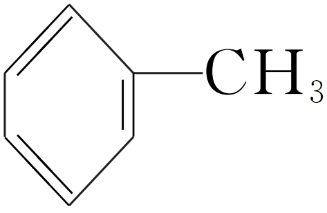 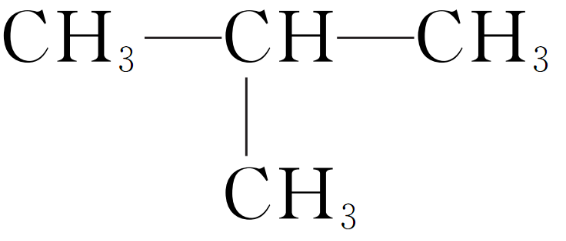 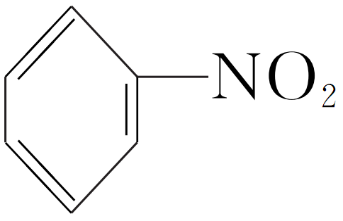 ⑥
④⑩
③
⑫
⑬
①⑧
②
⑨
⑤
③⑦⑪
归纳总结
有机化合物分类
有机物分类法
烃
烃的衍生物
按是否含碳、氢以外元素
可将烃分为：烷烃、烯烃、炔烃和芳香烃等
可将烃的衍生物分为：卤代烃、醇、酚、醚、醛、酮、
    羧酸、酯、胺和酰胺等
按官
能团
脂肪烃：烷烃、烯烃、炔烃、环烷烃等
脂肪烃的衍生物：氯乙烷、乙醇、乙醛、
    乙酸、乙酸乙酯等
有机物分类法
脂肪族
化合物
按是否
含苯环
苯及苯的同系物
稠环芳香烃
苯的衍生物
芳香族
化合物
烷烃：CH3CH2CH2CH3等
烯烃：CH2==CHCH2CH3等
炔烃：CH≡CCH2CH3等
链状
化合物
有机物分类法
按碳
骨架
环烷烃：环丙烷等
环烯烃：环己烯等
环炔烃：环辛炔等
脂环
化合物
环状
化合物
苯及苯的同系物
稠环芳香烃
苯的衍生物
芳香族
化合物
返回
随堂演练　知识落实
1.下列官能团的名称和写法都正确的是
A.羟基(OH－)  		B.碳碳双键(C==C)

C.醛基(—COH)  	D.酮羰基(           )
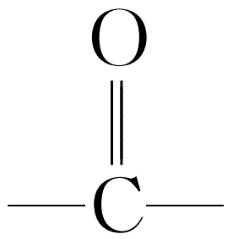 √
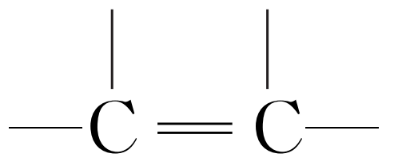 解析　碳碳双键为烯烃的官能团，结构式为                    ，B错误；
醛基为醛的官能团，结构简式为—CHO，C错误；

酮羰基为酮的官能团，结构式为           ，D正确。
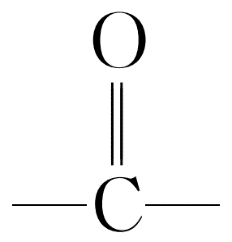 1
2
3
4
5
6
2.北京奥运会期间对大量盆栽鲜花施用了S-诱抗素制剂，以保证鲜花盛开。S-诱抗素制剂的分子结构简式如图所示，下列关于该分子的说法正确的是
A.含有碳碳双键、羟基、酮羰基、羧基
B.含有苯环、羟基、酮羰基、羧基
C.含有羟基、酮羰基、羧基、酯基
D.含有碳碳双键、苯环、羟基、酮羰基
√
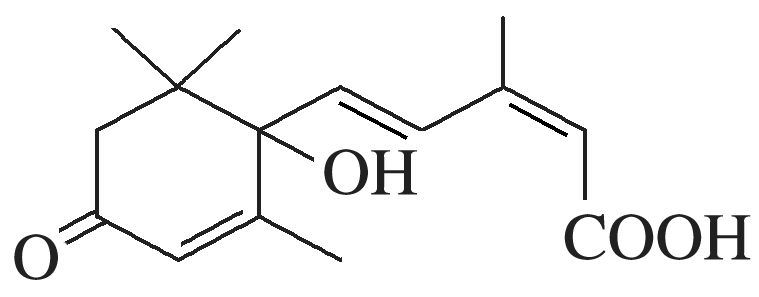 1
2
3
4
5
6
解析　由S-诱抗素的结构简式可知，该有机物的结构中存在3个碳碳双键、1个酮羰基、1个羟基、1个羧基，A选项正确；


结构中只有一个六元环，无苯环结构，故B、D错误；
分子中无酯基，C项错误。
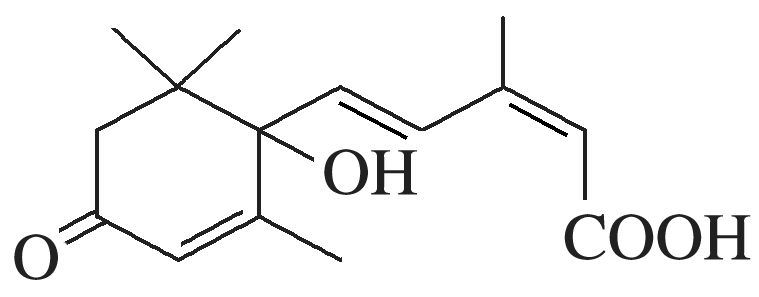 1
2
3
4
5
6
3.下列物质一定互为同系物的是
①　                       ②　               ③　                              ④C2H4
　
⑤CH2==CH—CH==CH2    ⑥C3H6　⑦　                       ⑧
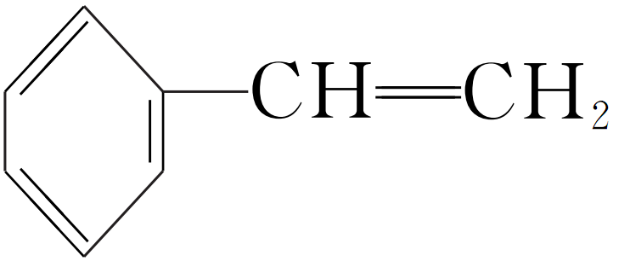 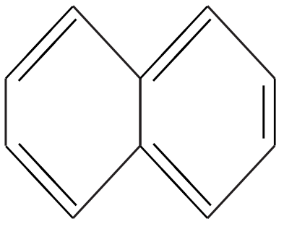 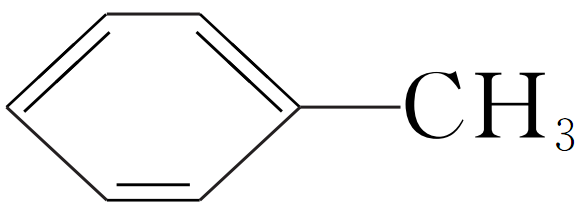 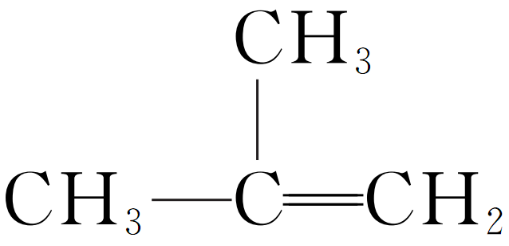 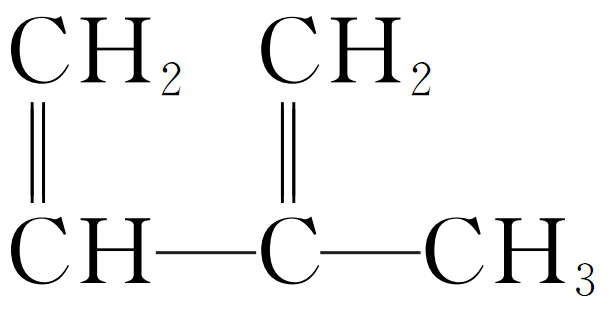 A.④和⑧  	B.①②和③
C.④和⑤  	D.④⑥和⑧
√
1
2
3
4
5
6
解析　互为同系物的物质结构相似，其通式是相同的。具体来说分子中官能团的种类和数目与不饱和度应是相同的。④⑧都属于单烯烃，而⑥(C3H6)可能是烯烃也可能是环烷烃。⑤⑦也互为同系物，都属于二烯烃。
1
2
3
4
5
6
4.具有解热镇痛及抗生素作用的药物“芬必得”主要成分的结构简式如图，它属于
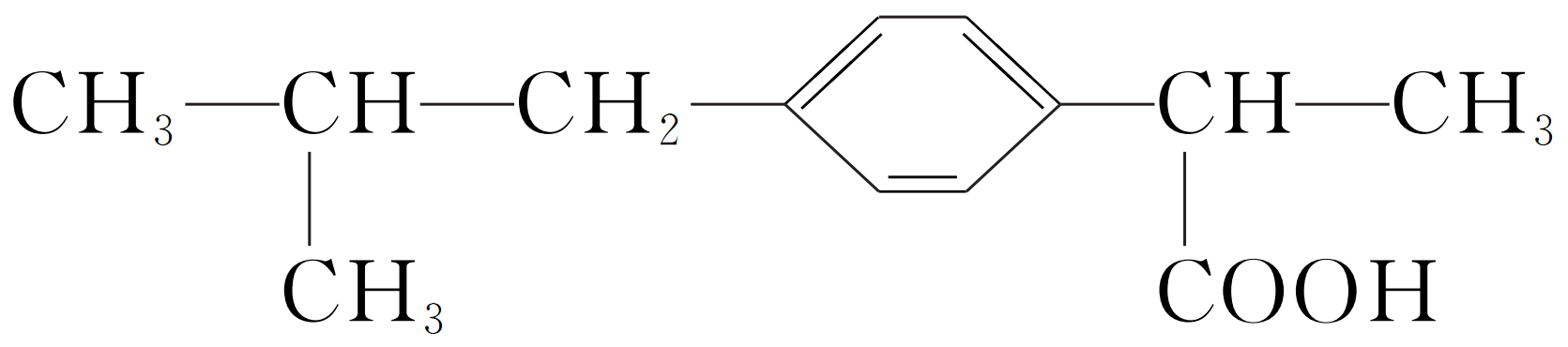 ①芳香族化合物　②脂肪族化合物　③有机羧酸　④有机高分子化合物　⑤芳香烃
A.①③              B.①④            C.②③             D.③⑤
√
1
2
3
4
5
6
解析　由结构简式可知，分子中含苯环、—COOH，则属于芳香族化合物，为羧酸类物质，含O元素不属于芳香烃，且相对分子质量在10 000以下，不属于高分子化合物，①③正确，故答案为A。
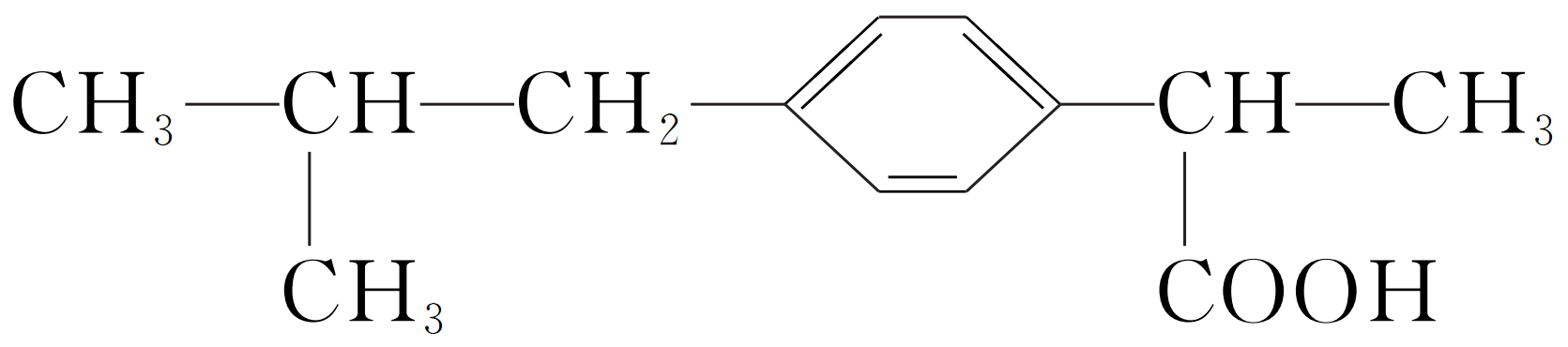 1
2
3
4
5
6
5.下列物质所属的类别及其所含官能团的对应关系错误的是
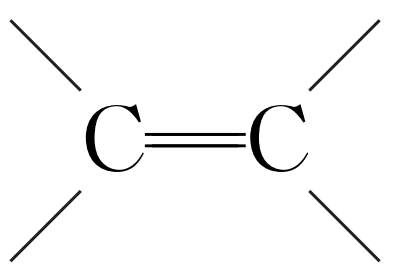 A.CH3CH==CH2　烯烃　

B.　                                            醛　—CHO
C.　                    羧酸　—COOH

D.RCH2OH(R—，烃基)　醇　—OH
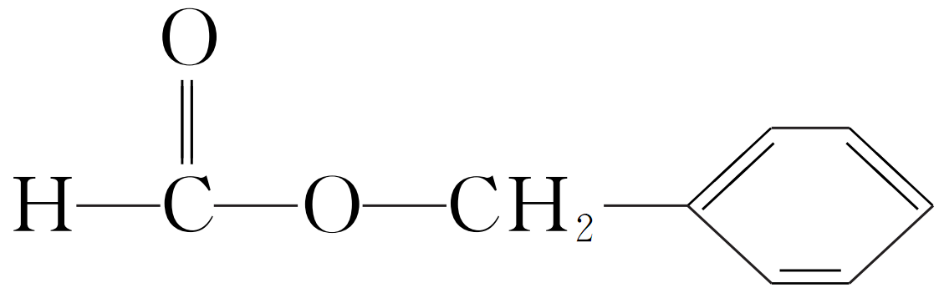 √
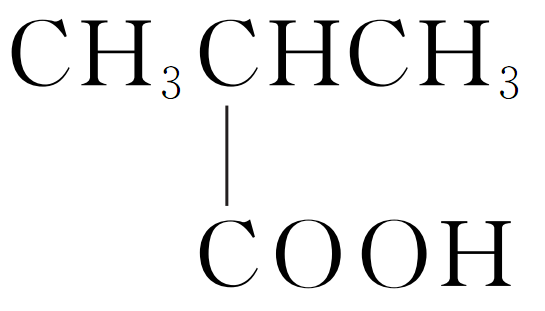 1
2
3
4
5
6
6.给出下列各种物质的结构简式，按要求填空：
①CH3CH2CH2CH3　②                                    ③CH3CH2CH2CH==CH2

④　                                  ⑤　                                      ⑥

⑦　                                                                       ⑧　

⑨
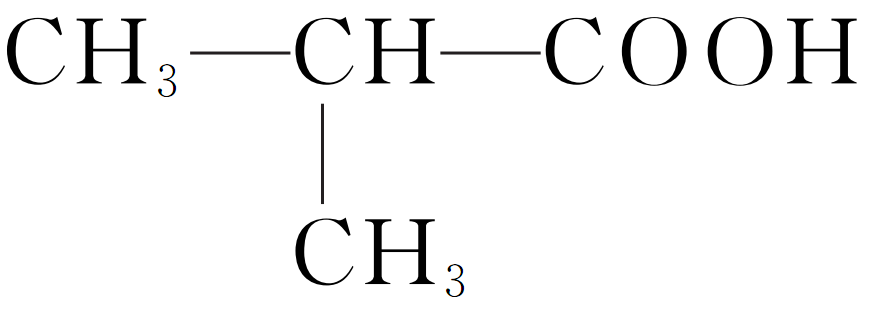 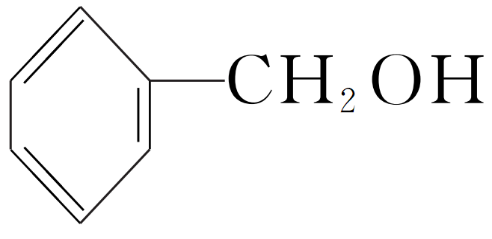 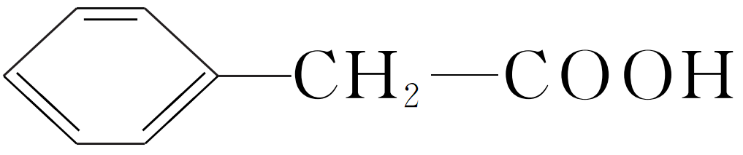 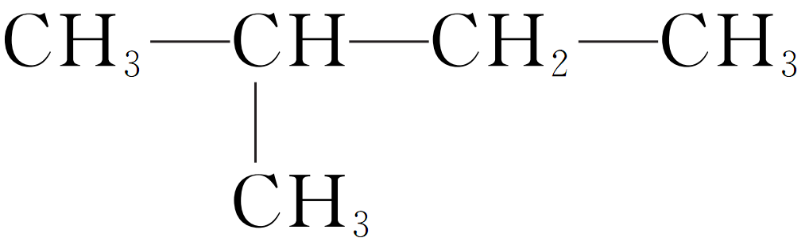 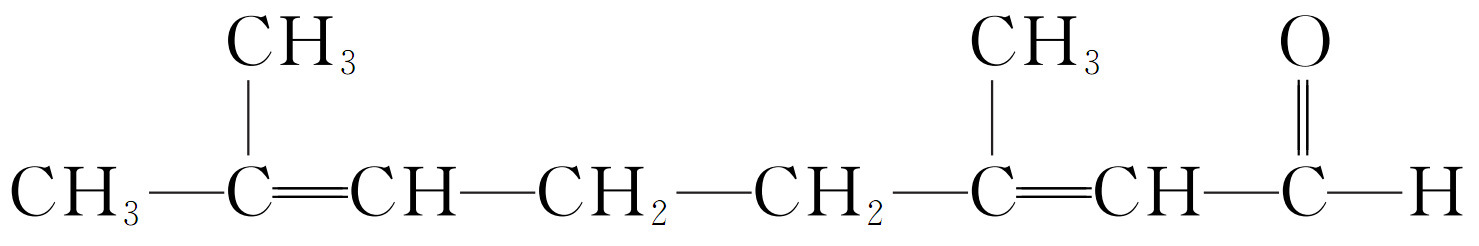 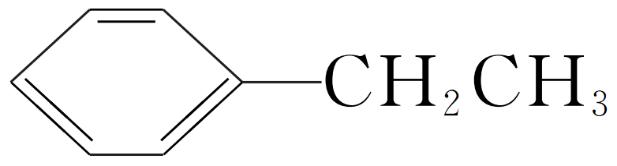 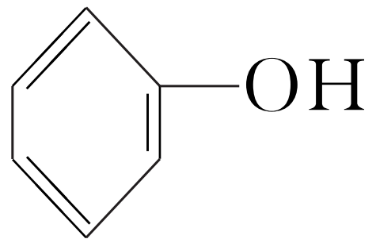 (1)属于烷烃的是______(填序号，下同)。
(2)属于烯烃的是____。
①⑤
③
1
2
3
4
5
6
①CH3CH2CH2CH3　②                                    ③CH3CH2CH2CH==CH2

④　                                  ⑤　                                      ⑥

⑦　                                                                       ⑧　

⑨
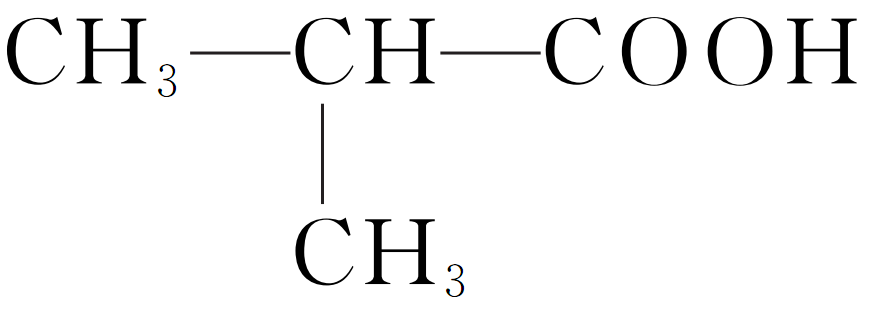 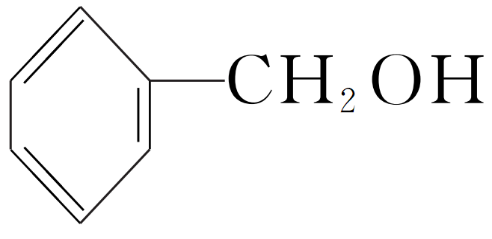 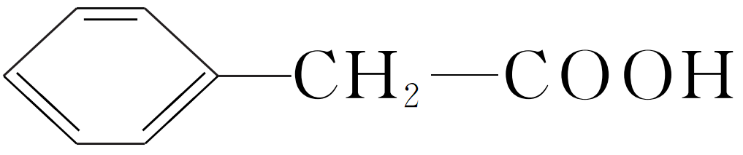 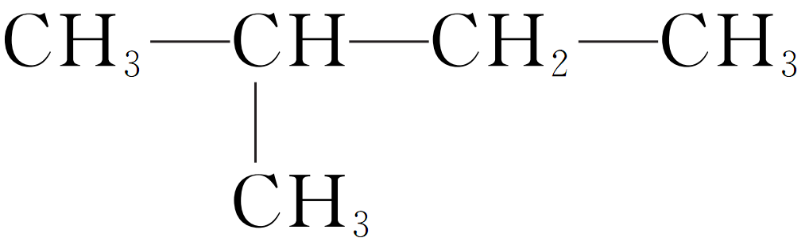 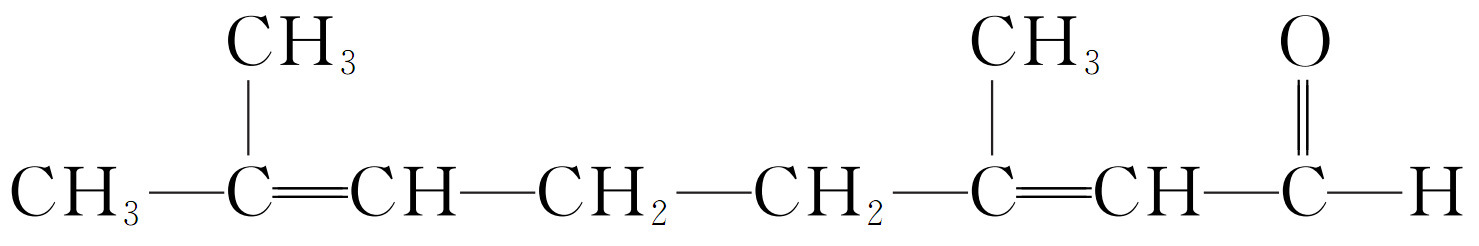 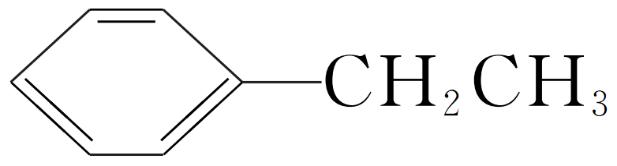 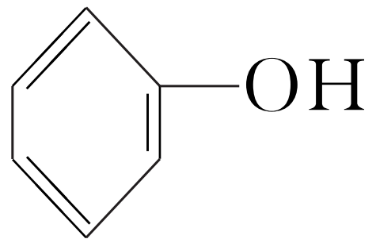 (3)属于芳香烃的是____。
(4)属于醇的是____。
(5)属于羧酸的是______。
⑧
⑥
②④
1
2
3
4
5
6
①CH3CH2CH2CH3　②                                    ③CH3CH2CH2CH==CH2

④　                                  ⑤　                                      ⑥

⑦　                                                                       ⑧　

⑨
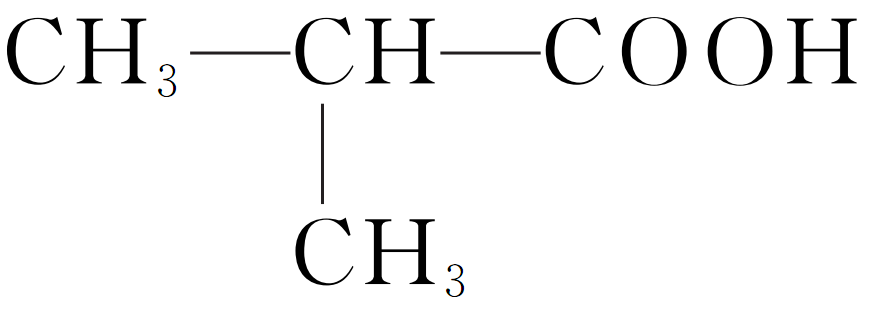 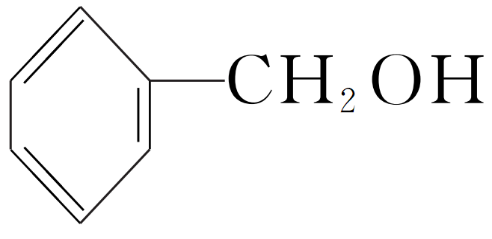 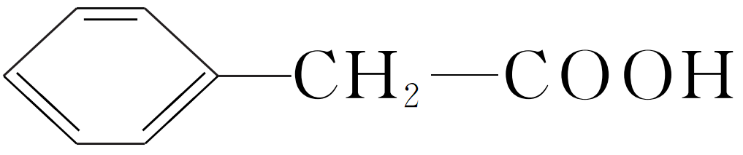 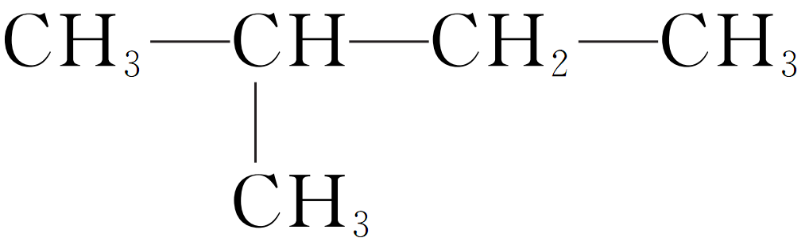 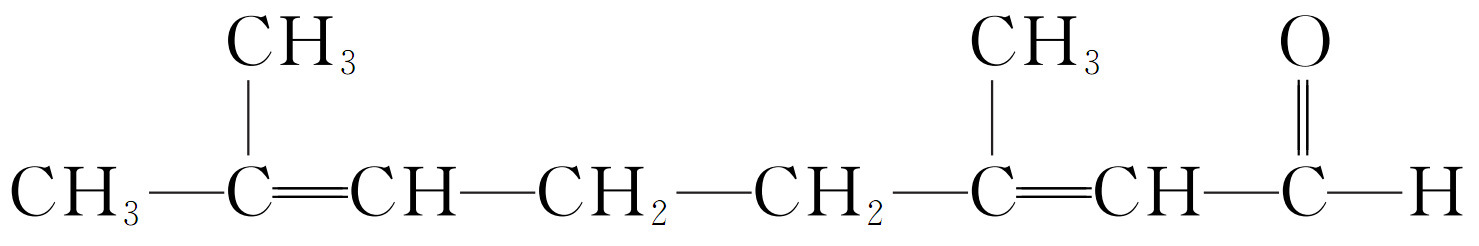 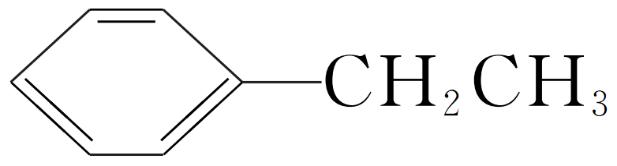 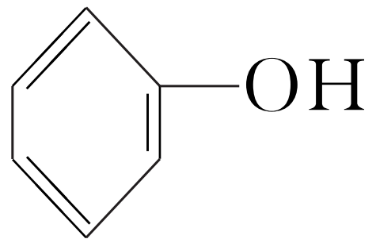 (6)属于酚的是____。
(7)其中物质⑦中含有的官能团的名称是________________。
⑨
碳碳双键、醛基
返回
1
2
3
4
5
6
课 时 对 点 练
基础对点练
题组一　同系物的理解与辨识
1.下列有关同系物的叙述正确的是
A.碳原子数不同，具有相同官能团的有机物一定互为同系物
B.同系物之间相对分子质量一定相差14的倍数
C.具有相同官能团，相对分子质量相差14的倍数的有机物一定互为同
    系物
D.互为同系物的有机化合物有可能互为同分异构体
√
1
2
3
4
5
6
7
8
9
10
11
12
13
14
15
16
17
解析　A项，甲醇和乙二醇具有相同官能团(—OH)，两者不互为同系物，错误；
B项，同系物分子组成上必须相差一个或若干个“CH2”原子团，故相对分子质量一定相差14的倍数，正确；
C项，苯酚(                         )和苯甲醇(                                )符合题设要求，但两者不互为同系物，错误；
D项，互为同系物的有机化合物在组成上至少相差一个“CH2”原子团，其分子式不同，不可能互为同分异构体，错误。
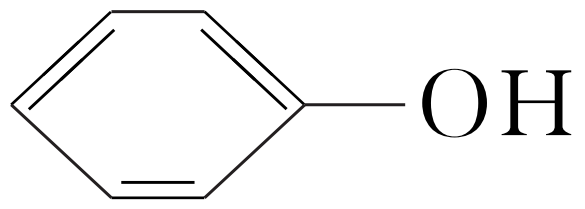 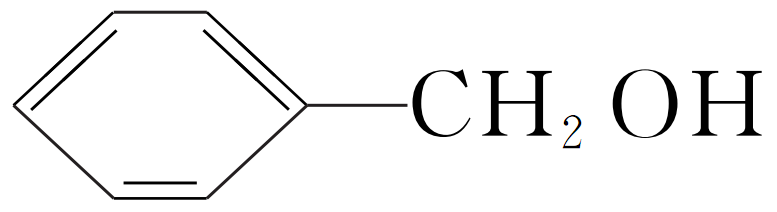 1
2
3
4
5
6
7
8
9
10
11
12
13
14
15
16
17
2.下列说法正确的是
A.相邻的任何同系物都相差一个“CH2”原子团
B.同系物中各元素的质量分数相同
C.同系物的性质相似，结构相同
D.氯乙烯和二氯甲烷互为同系物
√
1
2
3
4
5
6
7
8
9
10
11
12
13
14
15
16
17
解析　A项，根据同系物的概念可知，相邻的同系物相差一个“CH2”原子团，正确；
B项，同系物中各元素的质量分数不一定相同，如烷烃(CnH2n＋2)中各元素的质量分数不同，而烯烃(CnH2n)中N(C)∶N(H)＝1∶2，所以烯烃中C、H两元素的质量分数均相同，错误；
C项，同系物的化学性质相似，物理性质不同，错误；
D项，氯乙烯(C2H3Cl)和二氯甲烷(CH2Cl2)的组成相差一个CH和一个Cl，结构上也不相似，氯乙烯中含有碳碳双键，而二氯甲烷中没有碳碳双键，错误。
1
2
3
4
5
6
7
8
9
10
11
12
13
14
15
16
17
3.下列各组物质中，互为同系物的是

A.　				    B.　


C.　				    D.
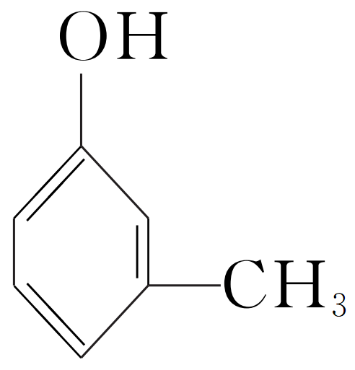 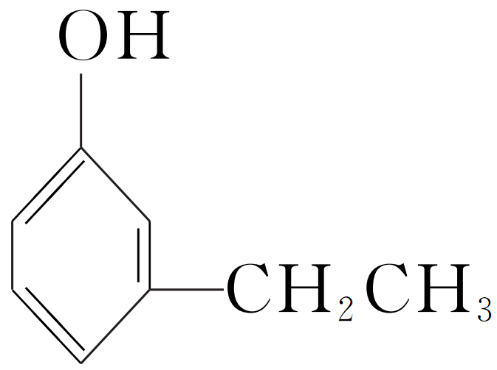 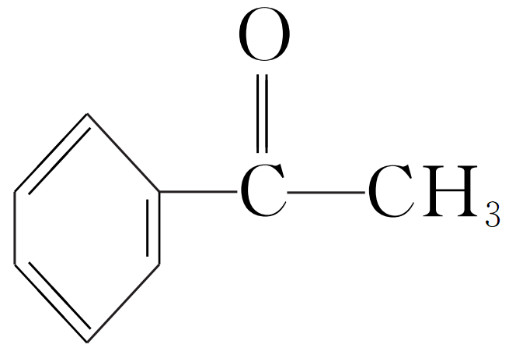 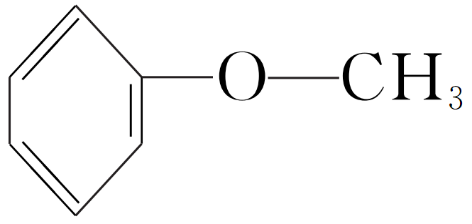 √
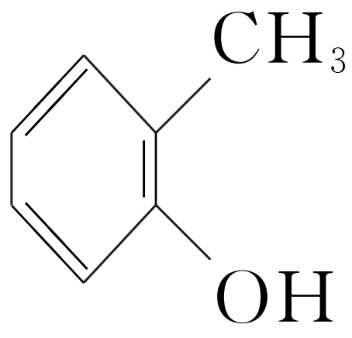 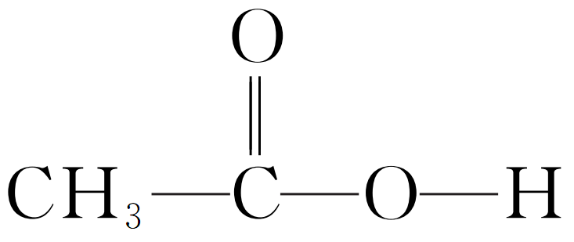 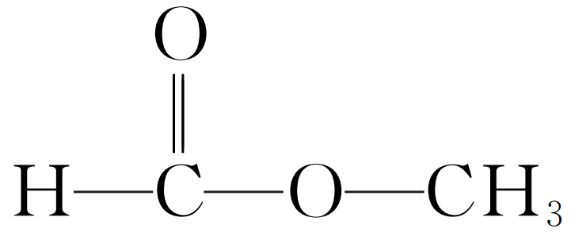 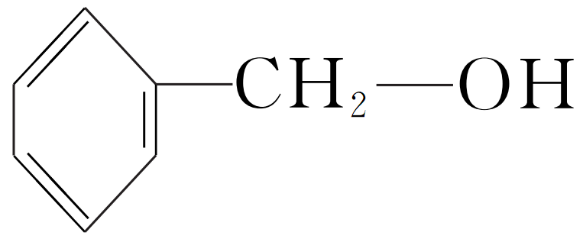 1
2
3
4
5
6
7
8
9
10
11
12
13
14
15
16
17
解析　A项，两种物质都属于酚，官能团数目相等，且分子组成上相差一个“CH2”原子团，二者互为同系物；
B项，前者属于酮，后者属于醚，类别不同，不互为同系物；
C项，前者属于芳香醇，后者属于酚，类别不同，不互为同系物，应互为同分异构体；
D项，前者属于酯，后者属于羧酸，不互为同系物，应互为同分异构体。
1
2
3
4
5
6
7
8
9
10
11
12
13
14
15
16
17
题组二　根据官能团对有机物分类
4.(2020·延安高二月考)按官能团分类，下列物质与
属于同一类的是

A.  				B.

C.  				D.CH3CH2CH2COOH
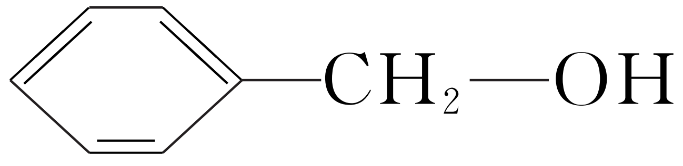 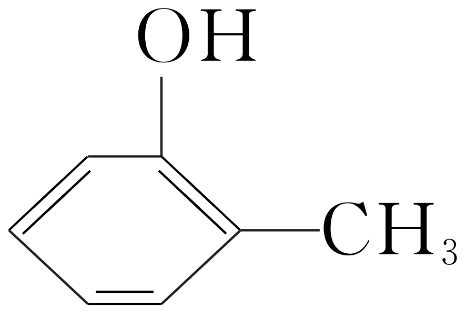 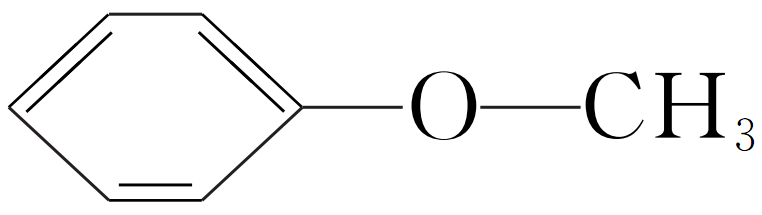 √
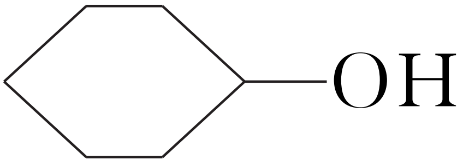 1
2
3
4
5
6
7
8
9
10
11
12
13
14
15
16
17
解析　                             分子中不含羟基，不属于醇，A错误；

                    中羟基与苯环相连，属于酚，B错误；
                      中羟基与脂环烃基相连，属于醇，C正确；
CH3CH2CH2COOH分子中不含羟基，不属于醇，属于羧酸，D错误。
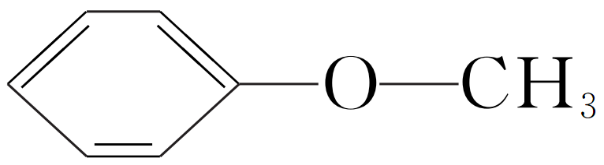 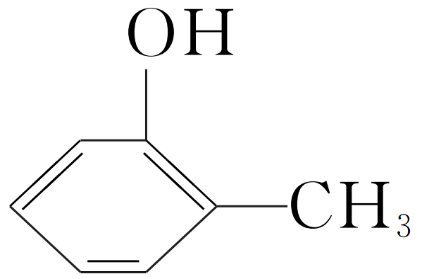 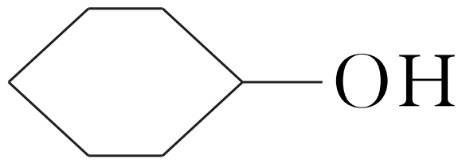 1
2
3
4
5
6
7
8
9
10
11
12
13
14
15
16
17
5.下列物质的类别与所含官能团都正确的是
A.　                            酚　—OH
B.　                            羧酸　—COOH

C.　                                   醛　—CHO

D.CH3CH2—O—CH2CH3　酯
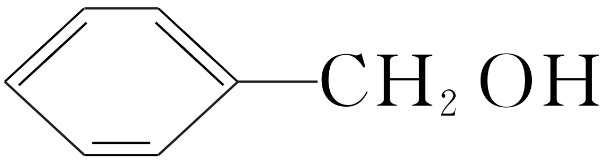 √
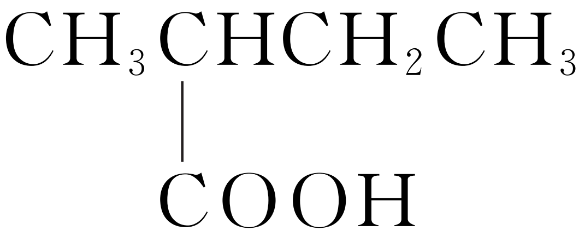 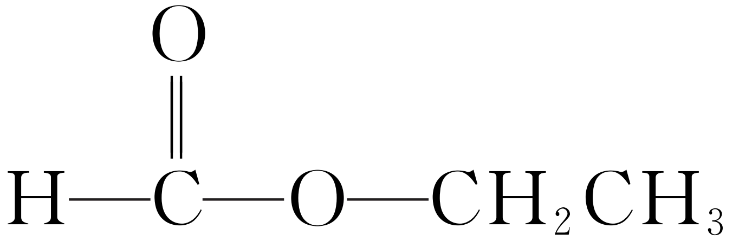 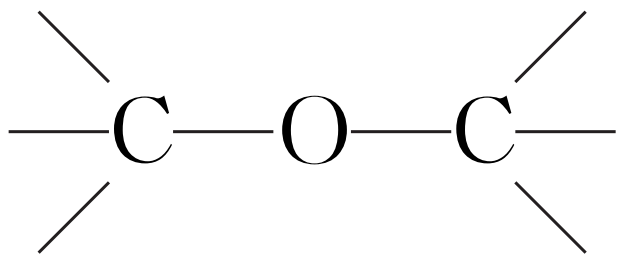 1
2
3
4
5
6
7
8
9
10
11
12
13
14
15
16
17
解析　羟基连在苯环上的有机物才称为酚，该有机物属于醇，A项错误；
该物质的官能团为—COOH，属于羧酸，B项正确；
该物质属于酯，C项错误；
该有机物含有的官能团为醚键，属于醚，D项错误。
1
2
3
4
5
6
7
8
9
10
11
12
13
14
15
16
17
6.下列各对物质中，按官能团进行分类，属于同一类物质的是

A.                  和

B.                   和

C.                           和

D.                         和
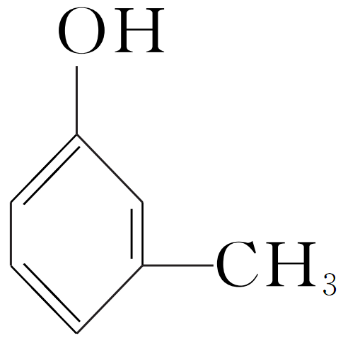 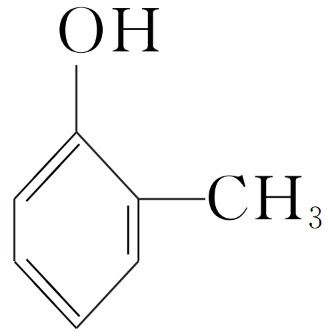 √
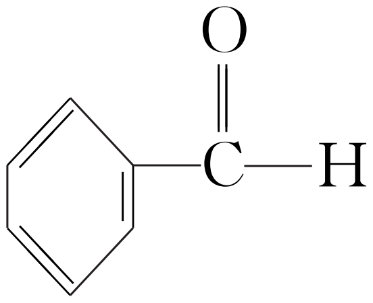 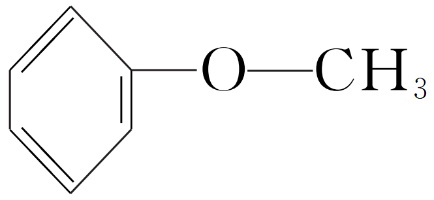 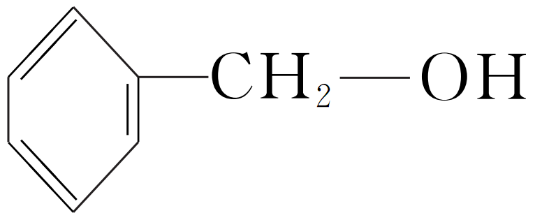 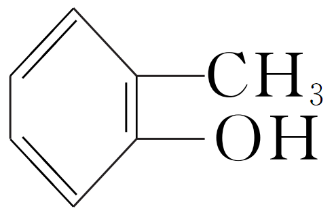 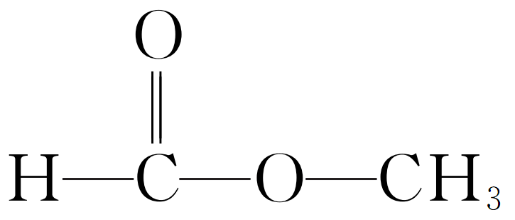 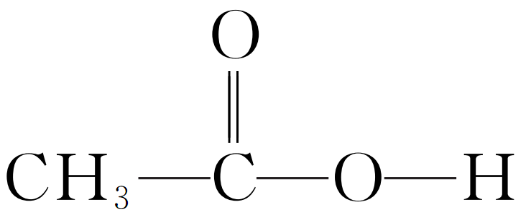 1
2
3
4
5
6
7
8
9
10
11
12
13
14
15
16
17
解析　A中两者都属于酚；
B中前者属于醛，后者属于醚；
C中前者属于醇，后者属于酚；
D中前者属于酯，后者属于羧酸。
1
2
3
4
5
6
7
8
9
10
11
12
13
14
15
16
17
7.下列物质不属于醛的是

①            ②   　                      ③CH2==CH－CHO
④Cl－CH2－CHO
A.①③                B.②④            C.②③               D.①④
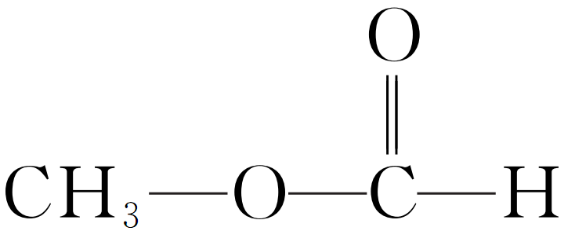 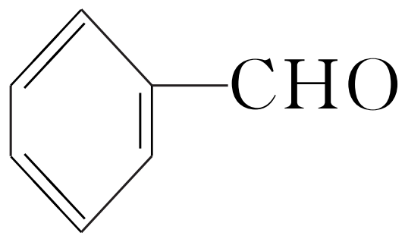 √
1
2
3
4
5
6
7
8
9
10
11
12
13
14
15
16
17
解析　醛是由烃基(或氢原子)和醛基连接而形成的化合物。
为苯甲醛，分子中含有醛基，属于醛，故不选①；

                           为甲酸甲酯，官能团为酯基，不属于醛，故选②；
CH2==CH—CHO为丙烯醛，分子中含有醛基，属于醛，故不选③；
Cl—CH2—CHO中含有醛基和碳氯键，属于氯代醛，不符合醛的概念，不属于醛，故选④。
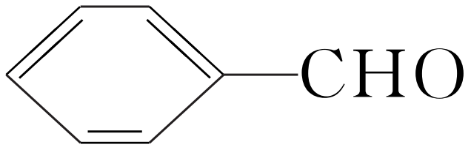 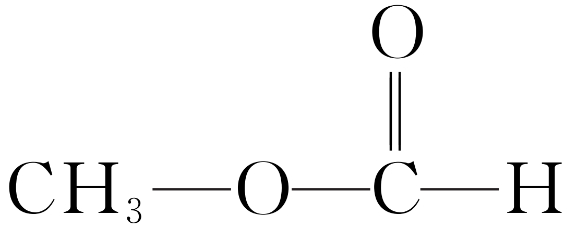 1
2
3
4
5
6
7
8
9
10
11
12
13
14
15
16
17
题组三　根据碳原子的连接方式对有机物分类
8.下列各物质中按碳的骨架进行分类，其中一种与其他三种属于不同类别的是
A. 			B.

C.  			D.CH3CH2CH(CH3)2
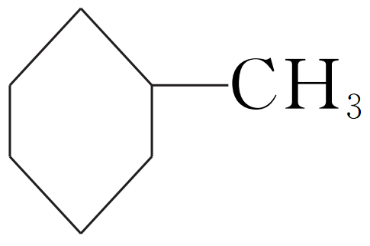 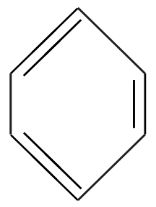 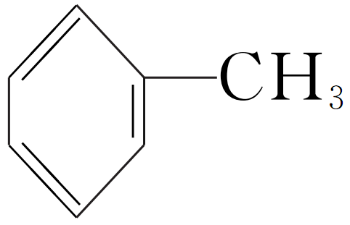 √
解析　按碳的骨架分类，可将有机物分为链状和环状化合物，A、B、C都含有环状结构，而D属于链状化合物。
1
2
3
4
5
6
7
8
9
10
11
12
13
14
15
16
17
9.下列有机化合物属于脂环化合物的是
A.				B. 

C. 				D.
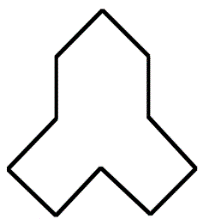 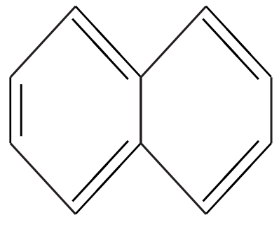 √
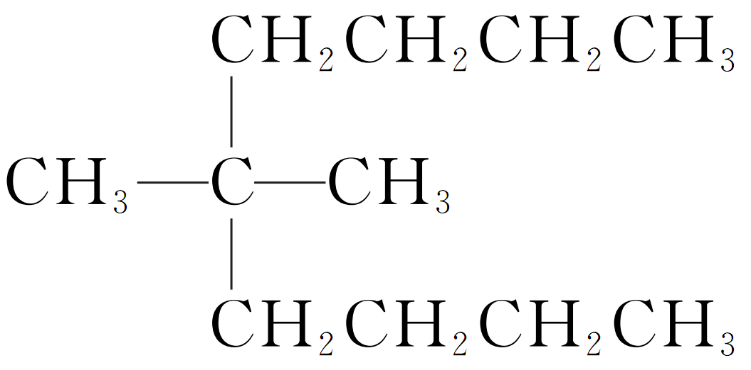 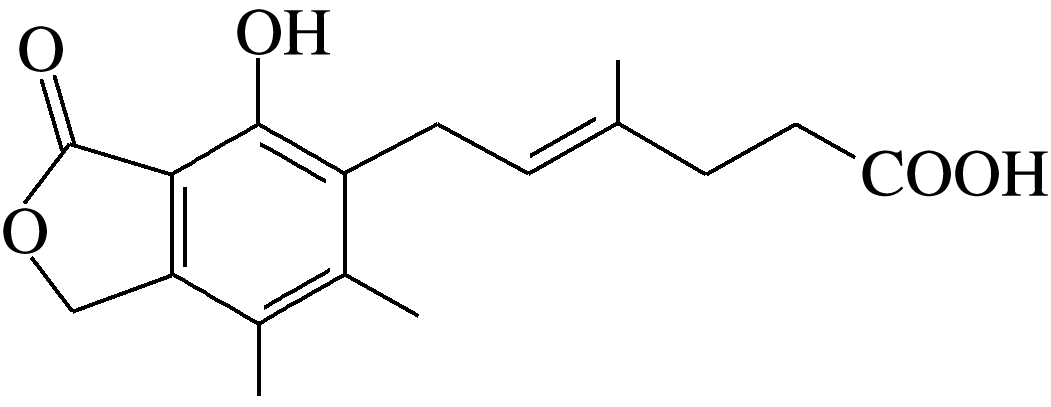 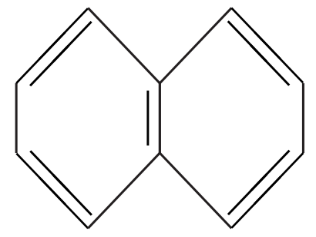 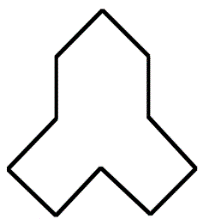 解析　             中含苯环，属芳香族化合物，         中环状化合物分子中无苯环，属于脂环化合物，C项中物质含苯环，属于芳香族化合物，D中物质为链状化合物，故选B。
1
2
3
4
5
6
7
8
9
10
11
12
13
14
15
16
17
10.按碳的骨架分类，下列说法正确的是
A.                                    属于链状化合物

B.                  属于芳香族化合物
C.                 属于脂环化合物
D.                 属于芳香族化合物
√
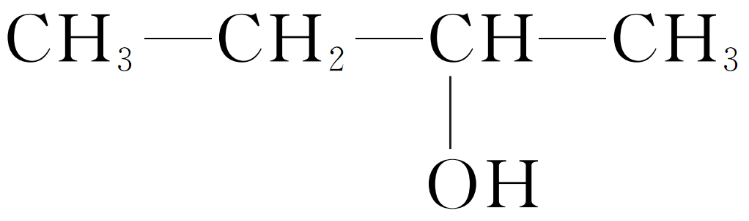 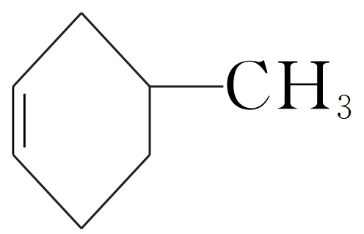 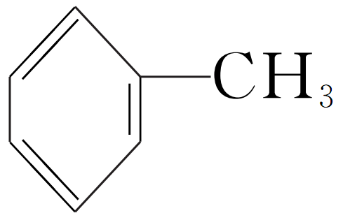 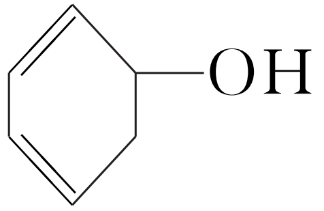 解析　含有苯环的物质属于芳香族化合物，如C项物质；
B、D两项中的物质属于脂环化合物。
1
2
3
4
5
6
7
8
9
10
11
12
13
14
15
16
17
综合强化练
11.稀土是我国的丰产元素，用有机萃取剂来分离稀土元素是一种重要的

技术。有机萃取剂A的结构如图所示，
据你所学知识判断A属于
A.酸                 B.酯                  C.醛                   D.醚
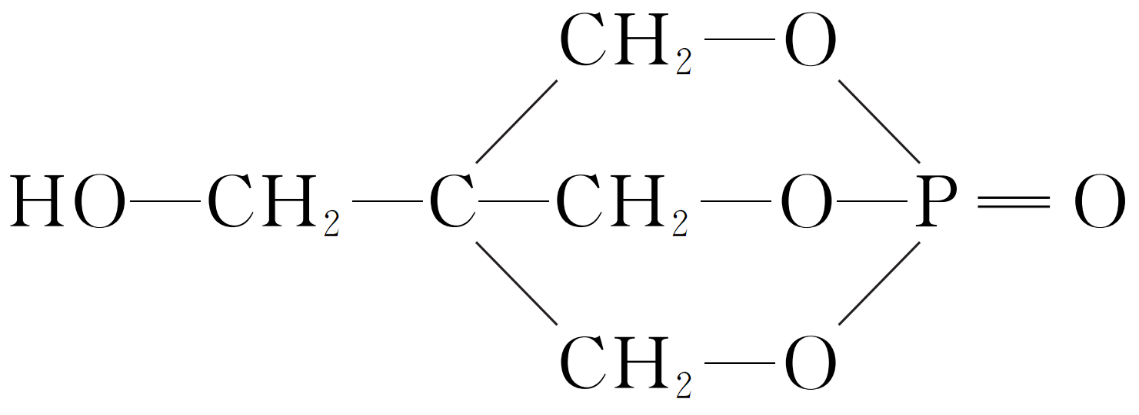 √
解析　根据有机萃取剂A的结构简式可知分子中含有羟基和磷酸形成的酯基，所以可以看作是酯类，分子中没有羧基、醛基和醚键，不能看作是羧酸、醛和醚，答案选B。
1
2
3
4
5
6
7
8
9
10
11
12
13
14
15
16
17
12.NM-3是处于临床试验阶段的小分子抗癌药物，分子结构如图。下列说法正确的是
A.该有机物的分子式为C12H8O6
B.该有机物含有三种官能团
C.该物质不属于芳香族化合物
D.该有机物可属于羧酸类化合物
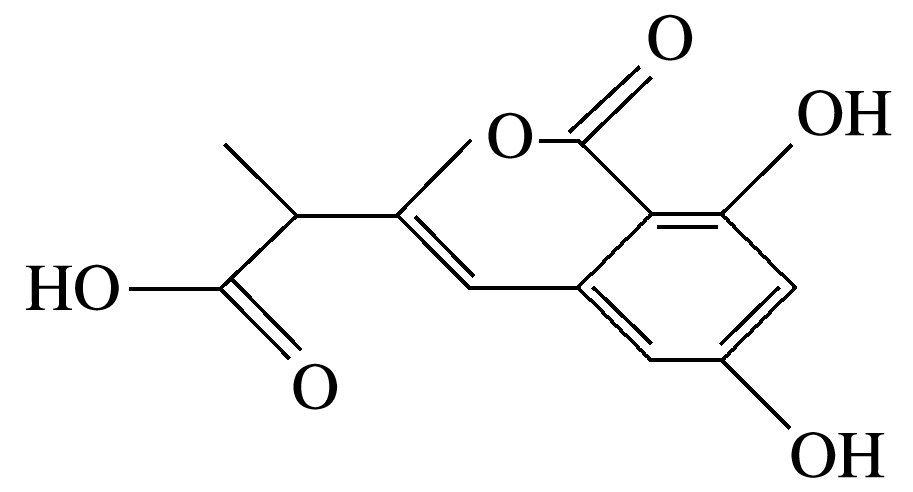 √
1
2
3
4
5
6
7
8
9
10
11
12
13
14
15
16
17
解析　该有机物的分子式为C12H10O6，A错误；
该有机物中含有羧基、酯基、(酚)羟基、碳碳双键，共四种官能团，B错误；
含有苯环，属于芳香族化合物，C错误；
含有羧基，属于羧酸类化合物，D正确。
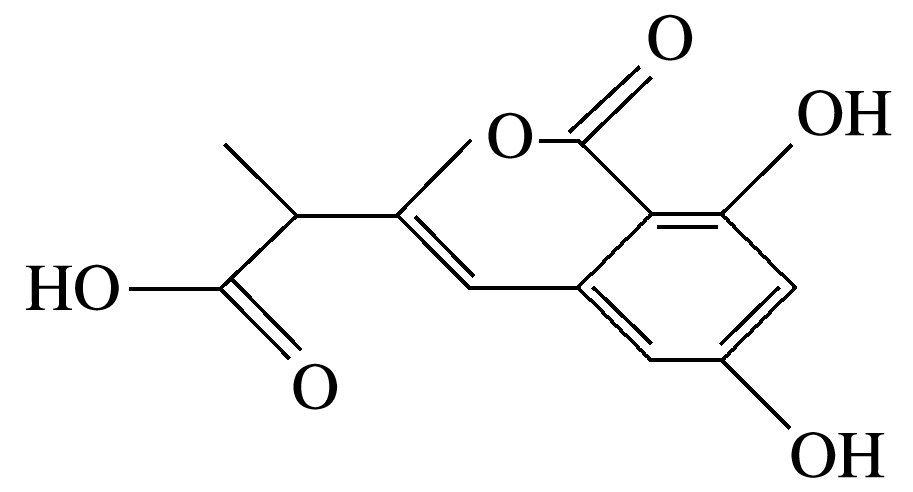 1
2
3
4
5
6
7
8
9
10
11
12
13
14
15
16
17
13.(2020·天津高二月考)下列物质中，可同时看作醇类、酚类和羧酸类有机物的是

A.				B.


C.				D.
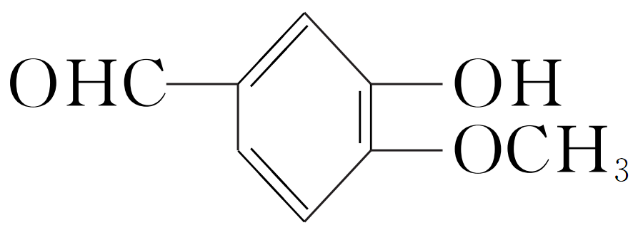 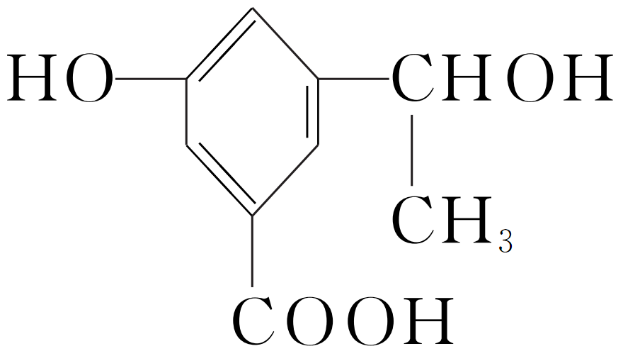 √
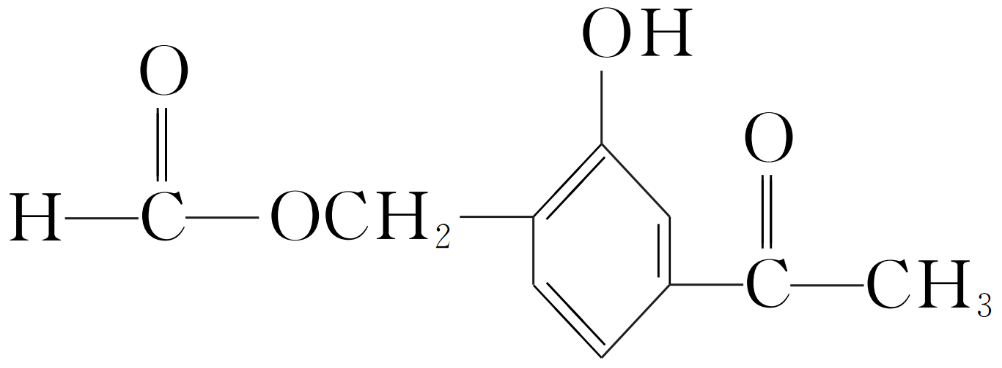 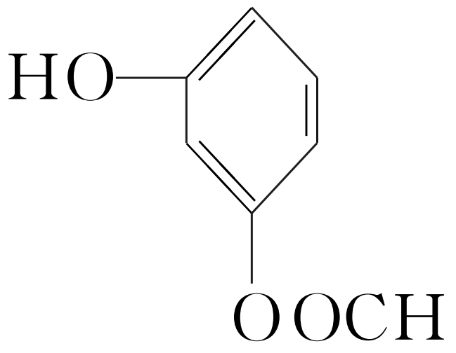 1
2
3
4
5
6
7
8
9
10
11
12
13
14
15
16
17
解析　A中官能团是醛基、(酚)羟基和醚键；
C中官能团是(酚)羟基和酯基；
D中官能团是酯基、(酚)羟基和酮羰基。
1
2
3
4
5
6
7
8
9
10
11
12
13
14
15
16
17
14.(2020·辽宁葫芦岛期中)按照有机物的分类，甲醛属于醛，乙酸乙酯属于酯。下列各项对有机物的分类方法与此方法相同的是

A.                                   属于环状化合物	

B.                    属于芳香族化合物

C.                                                         属于链状化合物

D.                       属于醚
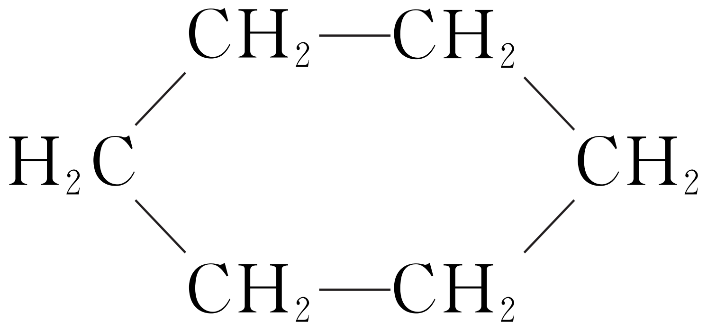 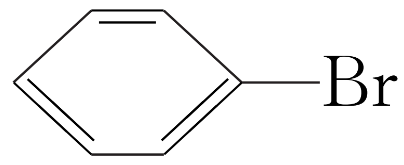 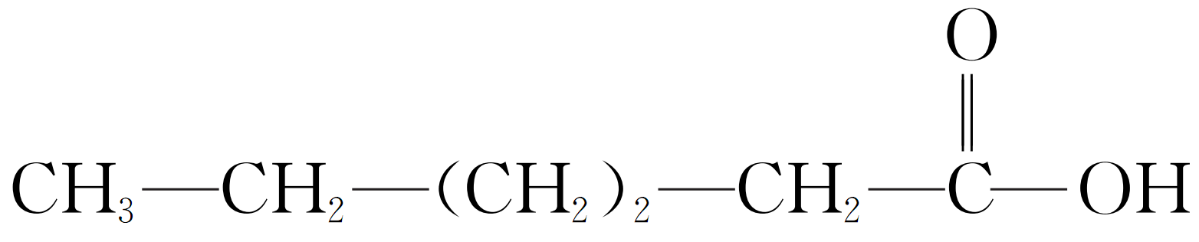 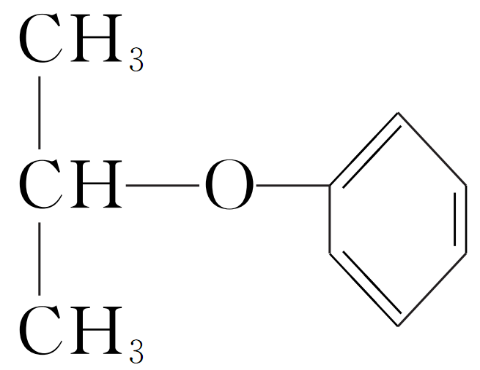 √
1
2
3
4
5
6
7
8
9
10
11
12
13
14
15
16
17
15.下列有机化合物属于链状化合物，且含有两种官能团的是

A.  				B.

C.CH3CHBrCH2Br  		D.
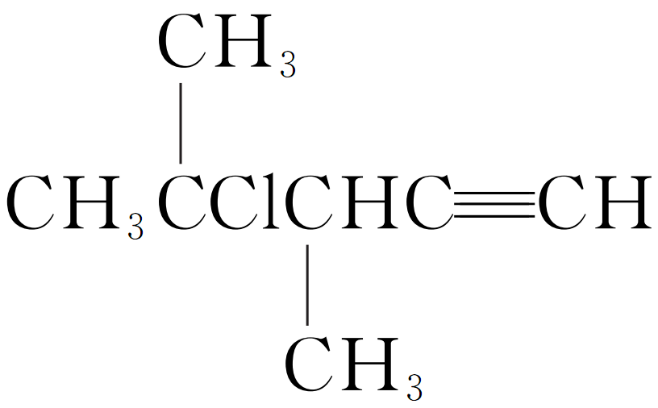 √
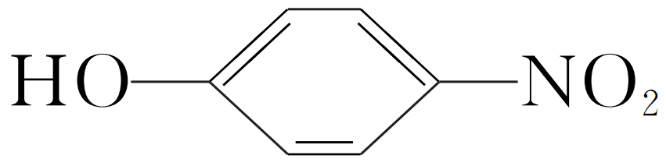 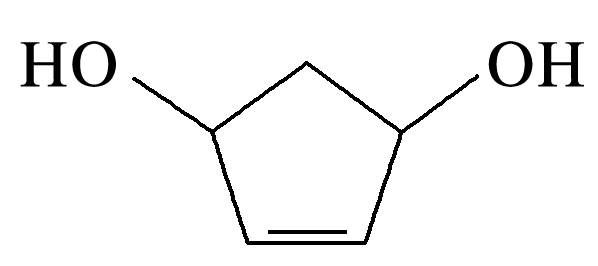 1
2
3
4
5
6
7
8
9
10
11
12
13
14
15
16
17
解析　该有机化合物的碳骨架为链状，含有碳碳三键和碳氯键两种官能团，A正确；
该有机化合物的碳骨架为环状，含有(酚)羟基和硝基两种官能团，B错误；
该有机化合物的碳骨架为链状，但含有的官能团只有碳溴键，C错误；
该有机化合物的碳骨架为环状，含有的官能团有羟基和碳碳双键，D错误。
1
2
3
4
5
6
7
8
9
10
11
12
13
14
15
16
17
16.完成下列各题。

(1)化合物                            是一种取代有机氯农药DDT的新型杀虫剂，它

含有的官能团有______________________(填名称)，它属于_____(填“脂环”或“芳香族”)化合物。
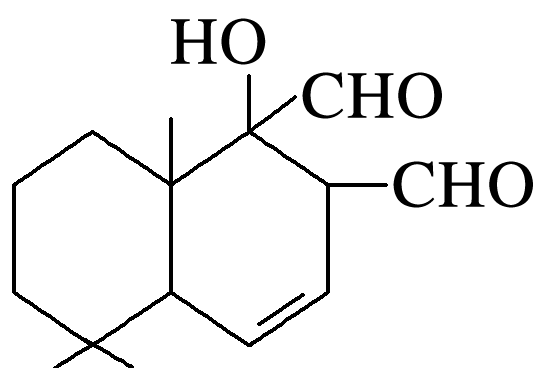 羟基、醛基、碳碳双键
脂环
1
2
3
4
5
6
7
8
9
10
11
12
13
14
15
16
17
(2)酚酞是常用的酸碱指示剂，其结构简式如图所示：
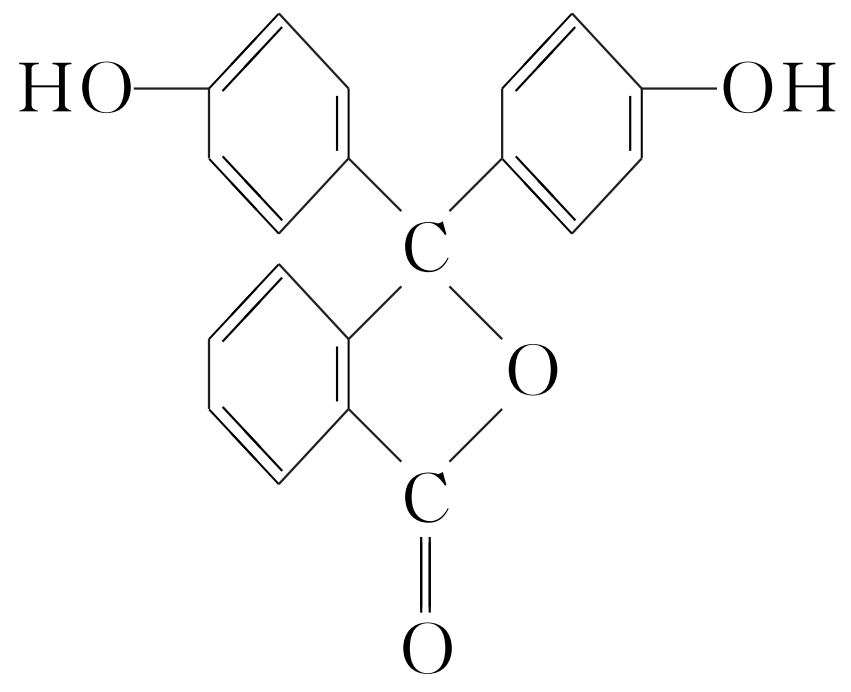 ①酚酞的分子式为__________。
②从结构上看，酚酞可看作_____(填字母)。
A.烯烃           B.芳香族化合物           C.醇             D.酚              E.醚
C20H14O4
BD
1
2
3
4
5
6
7
8
9
10
11
12
13
14
15
16
17
(3)一种植物生长调节剂的分子结构如图所示。
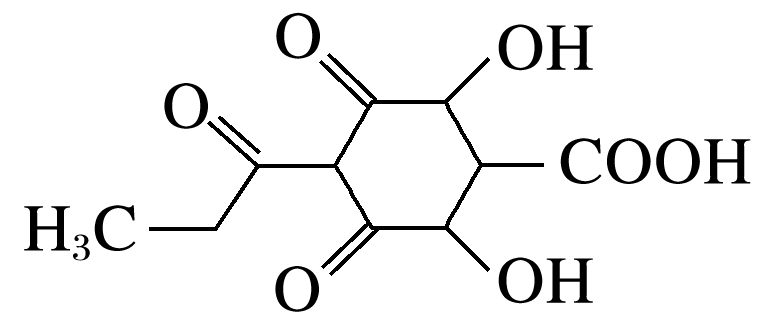 ①写出所含官能团的名称____________________。
②该有机物的分子式为_________。
羧基、酮羰基、羟基
C10H12O7
1
2
3
4
5
6
7
8
9
10
11
12
13
14
15
16
17
17.下列是化工产品生产过程设计图：
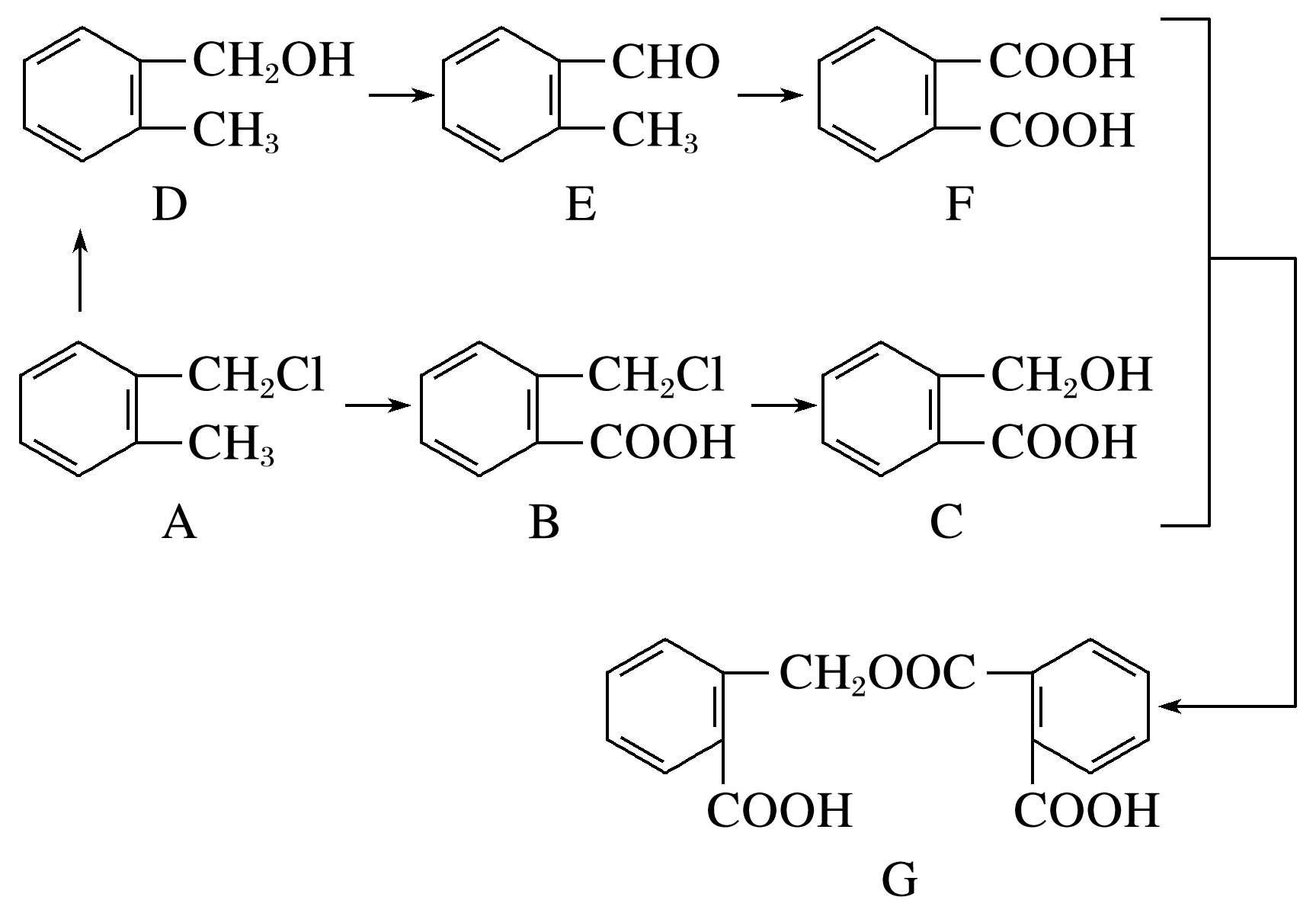 根据要求回答下列问题：
(1)只含有一种官能团的物质是_______(填字母，下同)。
ADEF
1
2
3
4
5
6
7
8
9
10
11
12
13
14
15
16
17
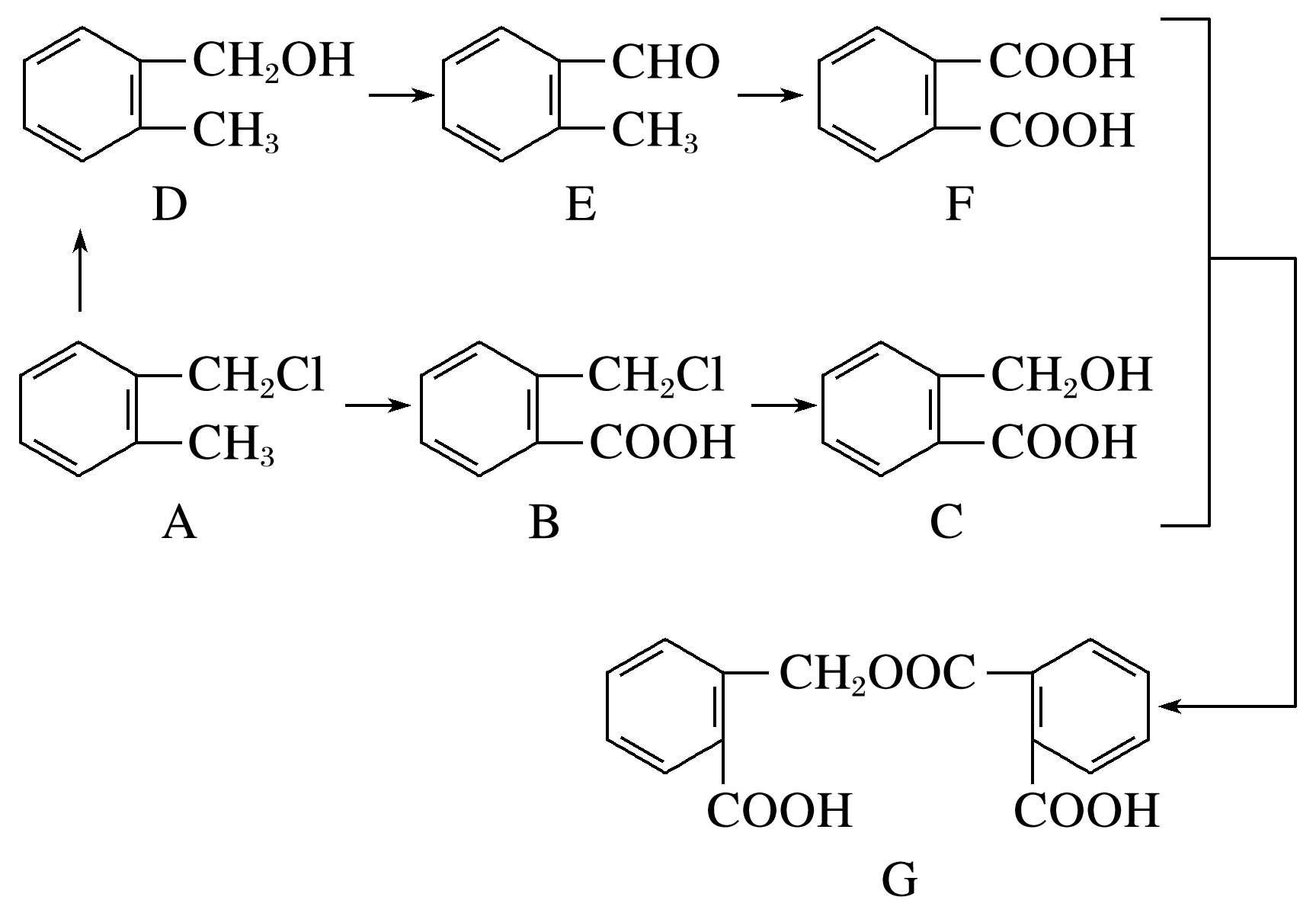 (2)含有羧基的是_______。
(3)写出G物质的分子式：_________。
(4)属于芳香醛的是____，属于卤代烃的是___，属于酯的是____。
BCFG
C16H12O6
E
A
G
1
2
3
4
5
6
7
8
9
10
11
12
13
14
15
16
17
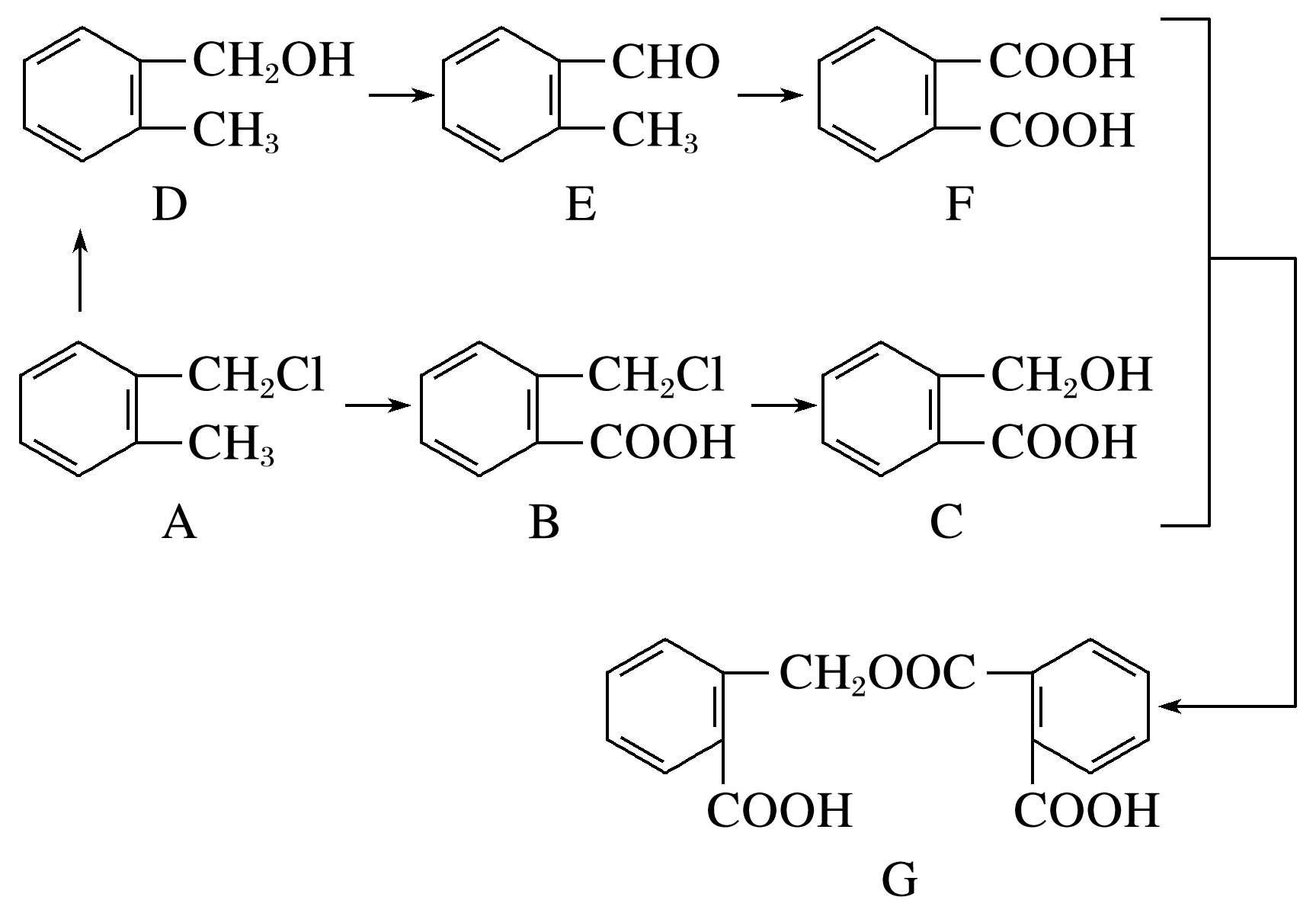 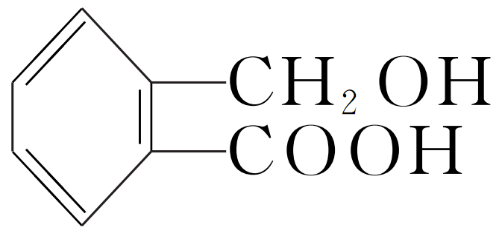 ＋
(5)写出在一定条件下C和F生成G的化学方程式：_________________

__________________________________________。
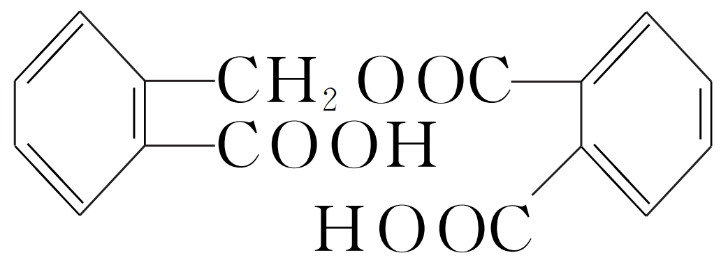 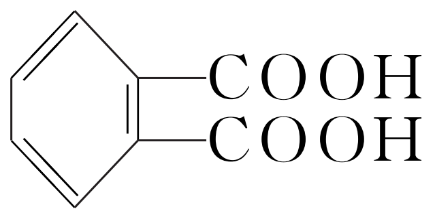 ＋H2O
1
2
3
4
5
6
7
8
9
10
11
12
13
14
15
16
17
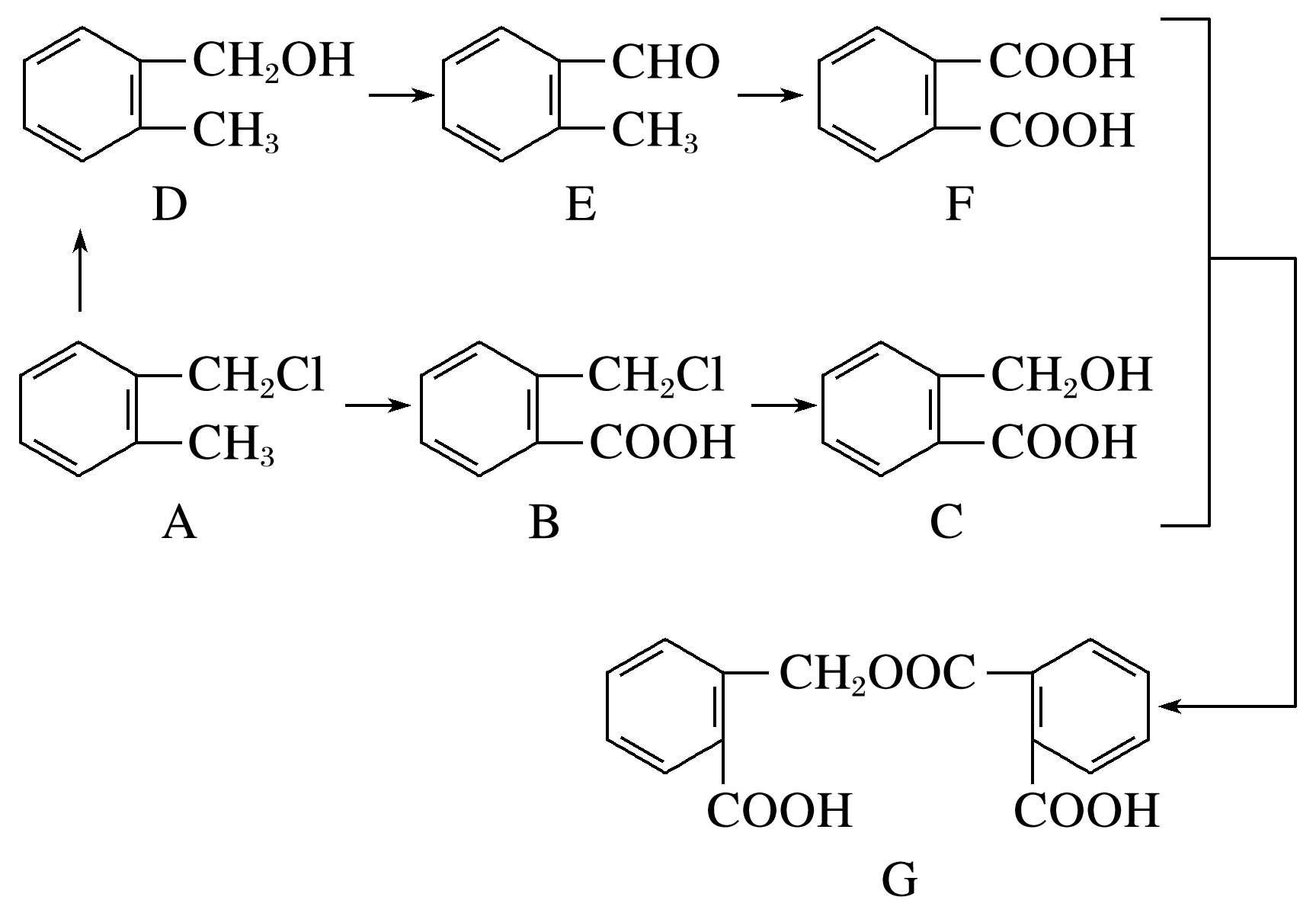 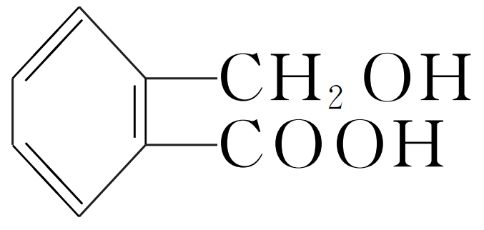 解析　C和F在一定条件下发生酯化反应，故反应的化学方程式为

＋                                                                      ＋H2O。
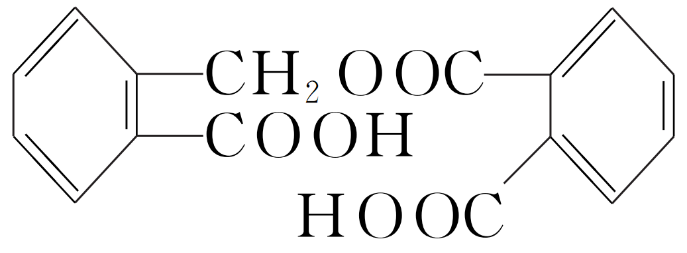 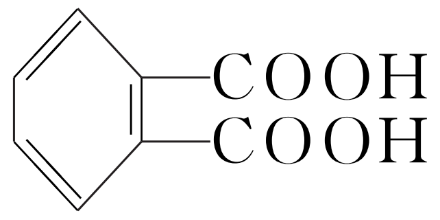 返回
1
2
3
4
5
6
7
8
9
10
11
12
13
14
15
16
17
本课结束
更多精彩内容请登录：www.xinjiaoyu.com